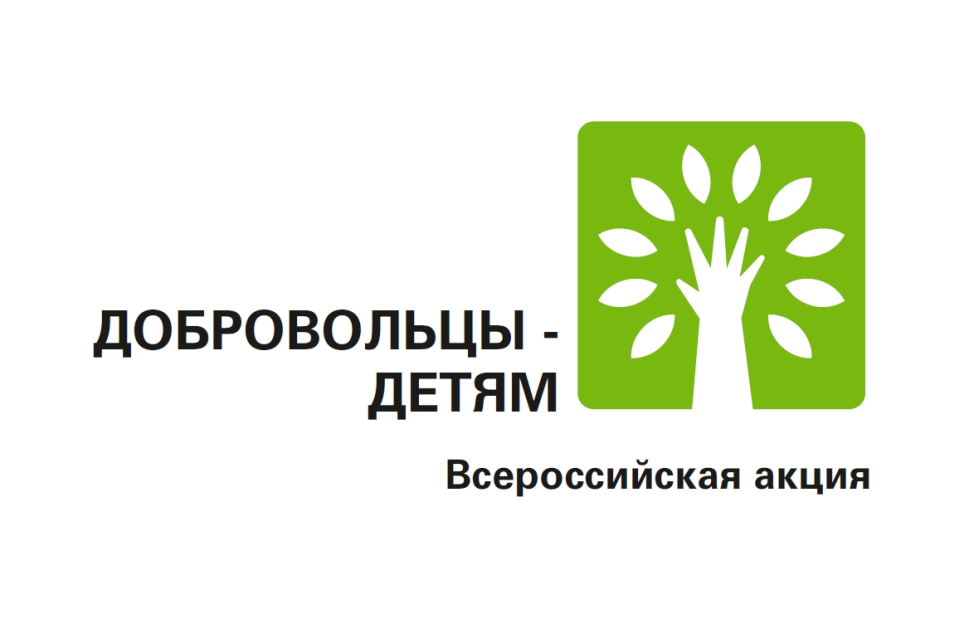 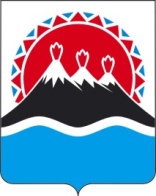 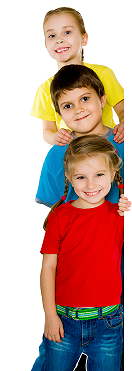 Об итогах проведения акции «Добровольцы - детям»в Камчатском крае2014 год
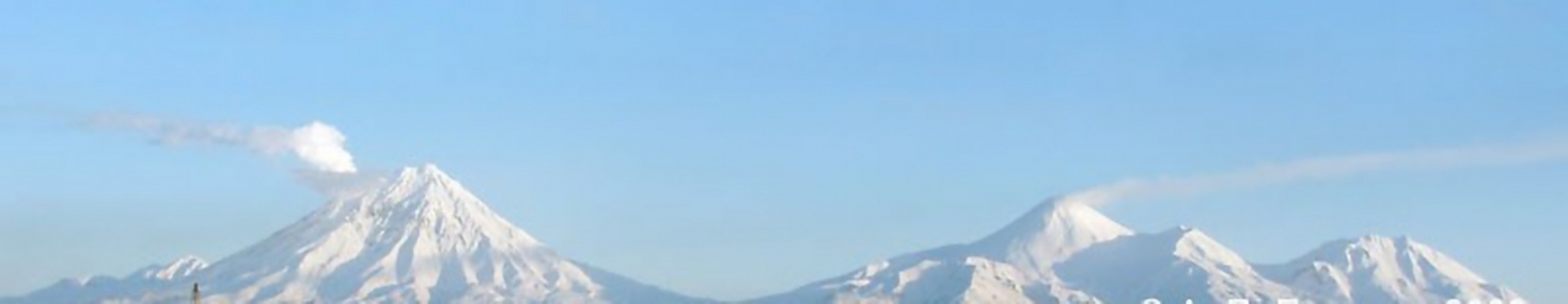 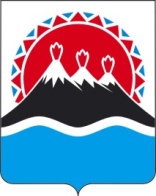 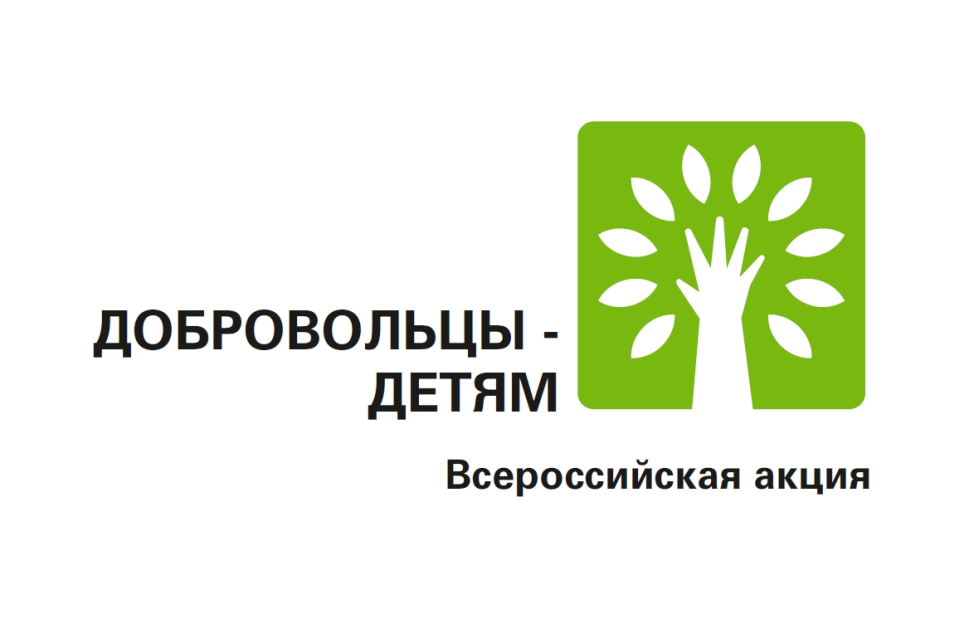 Общие итоги проведения акции
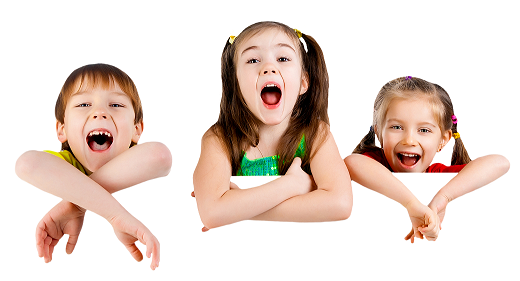 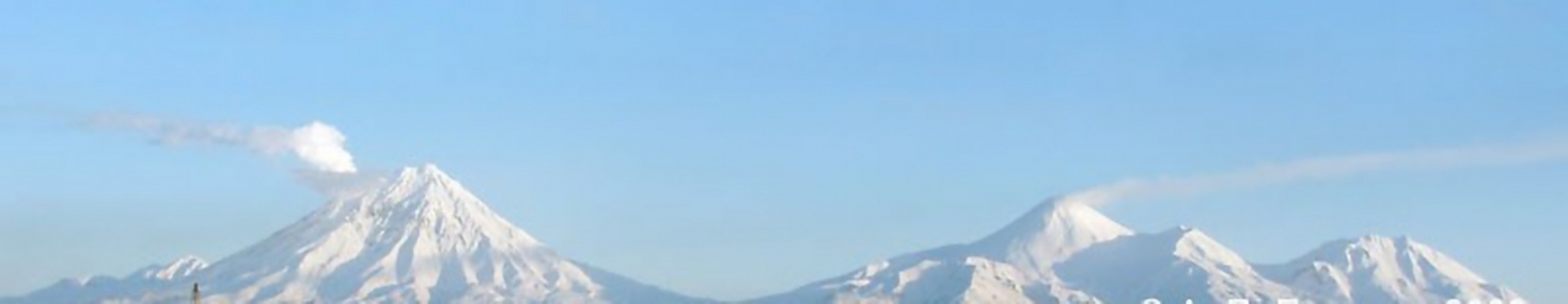 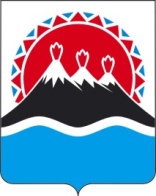 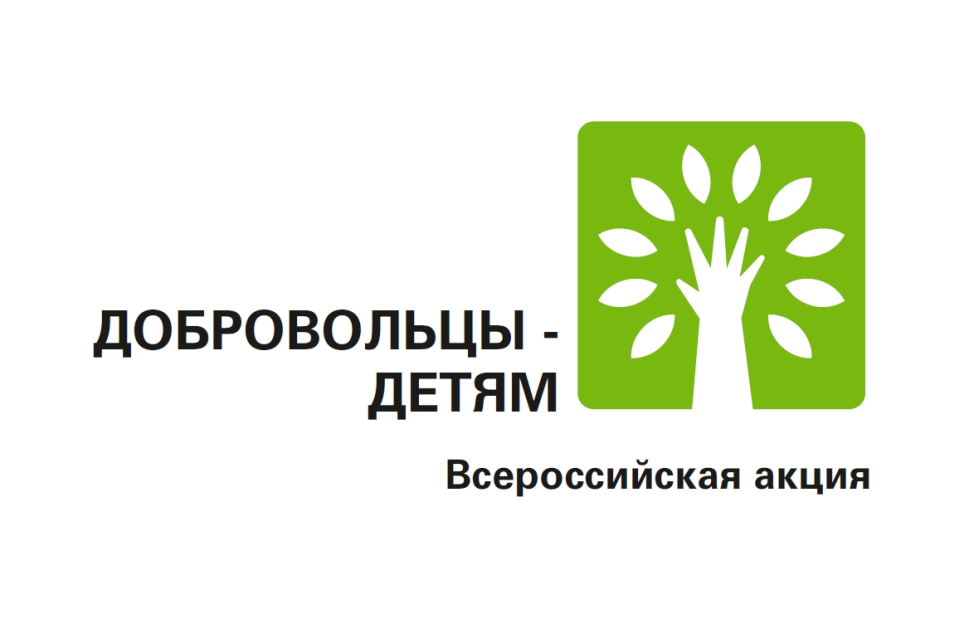 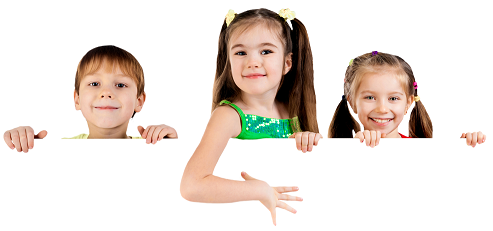 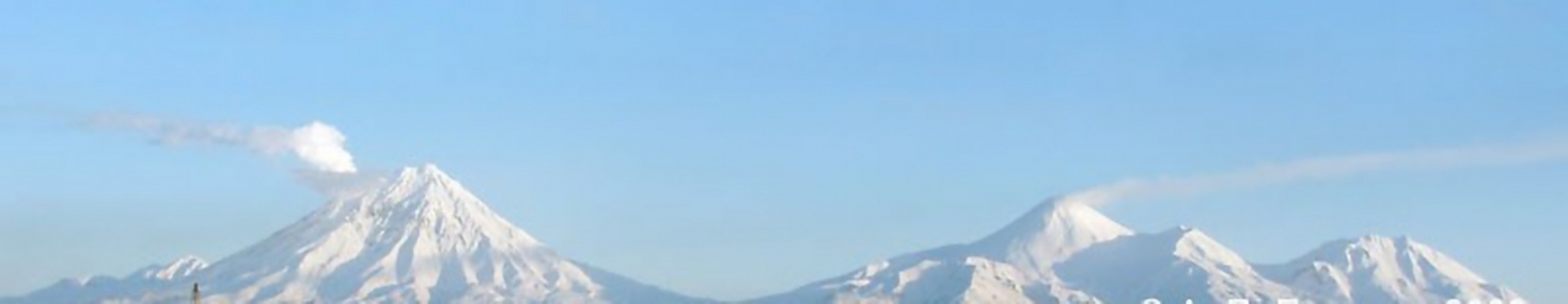 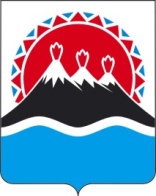 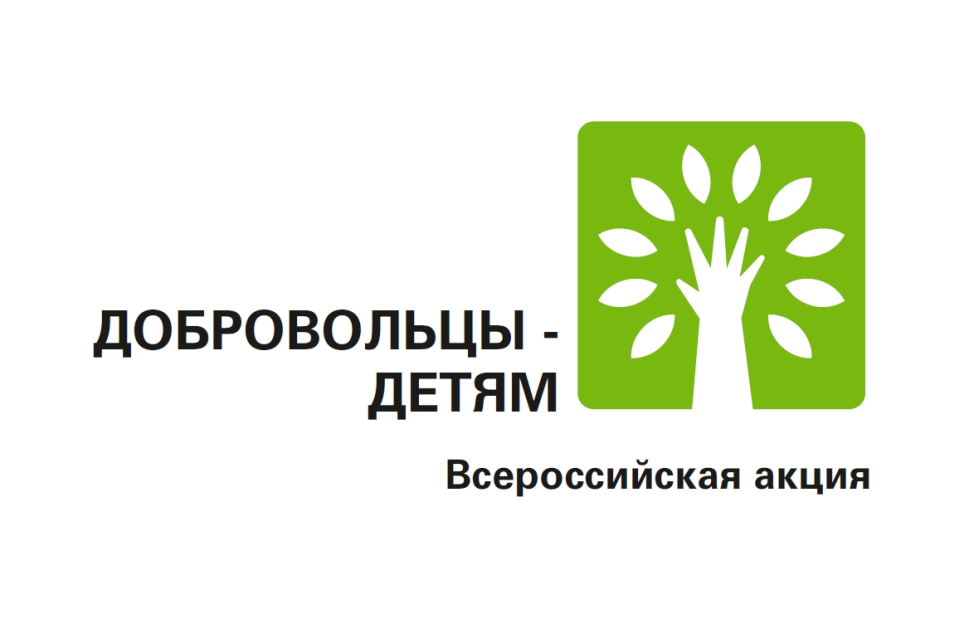 Целевые группы, которым в ходе Акции была оказана адресная поддержка:
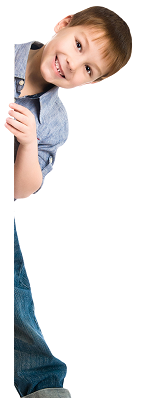 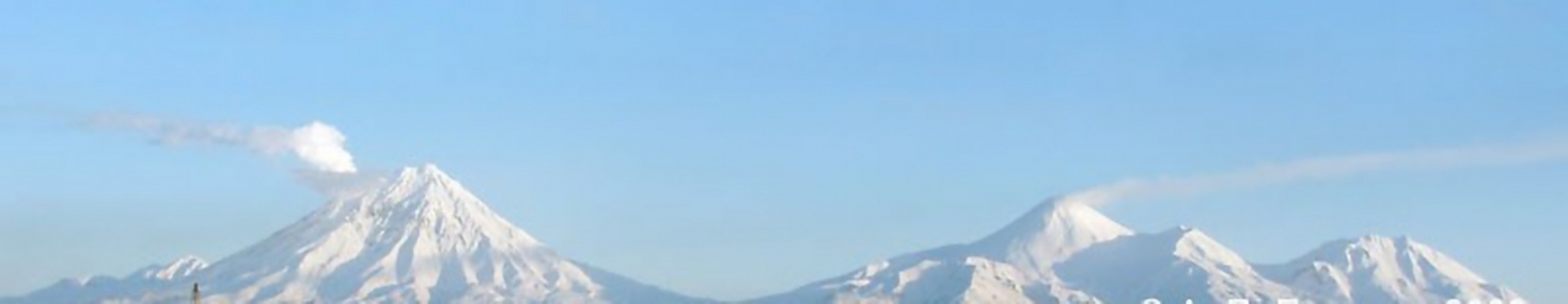 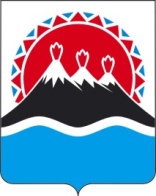 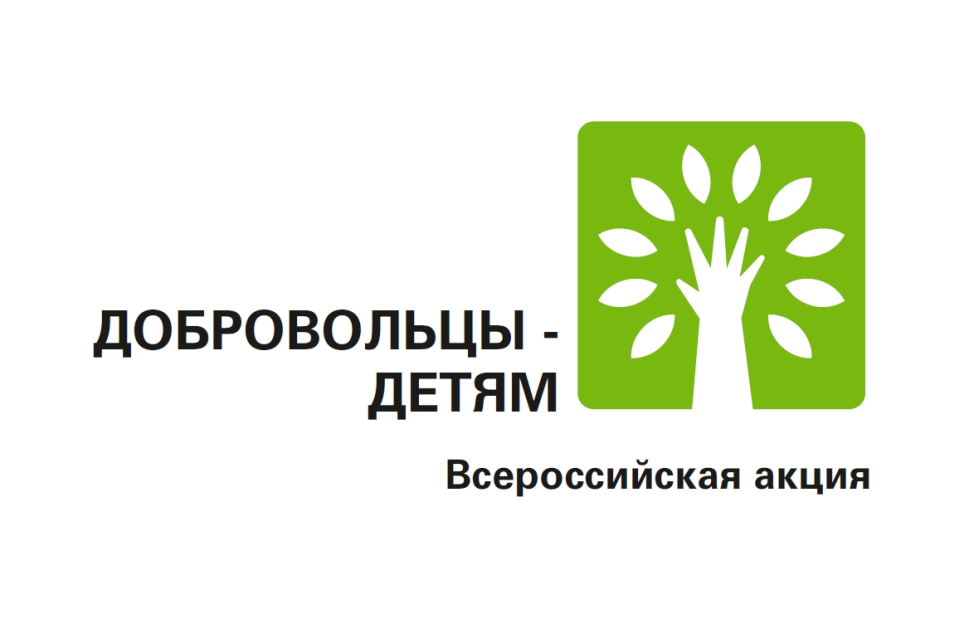 Камчатская краевая научная библиотека им. С.П. Крашенинникова
Приняли участие около 3 000 человек:
15 многодетных семей;
более 200 детей, находящихся на лечении;
более 40 студентов;
50 волонтеров;
горожане.
Мероприятия:
Фотовыставка Яны Пискун «Этот священный дар – жизнь!» 
Благотворительный проект для детей, находящихся на лечении  «Радуга жизни»
Акция «Подари ребенку книжку»
Беседа  и викторина «Эти замурчательные кошки!»
Мастер-класс по изготовлению русской тряпичной куклы
Семейный вечер «Крепка семья – крепка Камчатка»
Цикл бесед «О любви, семье и верности» для молодежи
Информационно-просветительская акция «Зеленая ленточка»
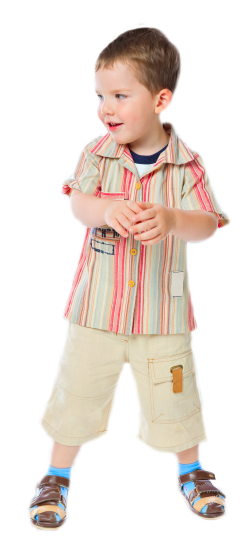 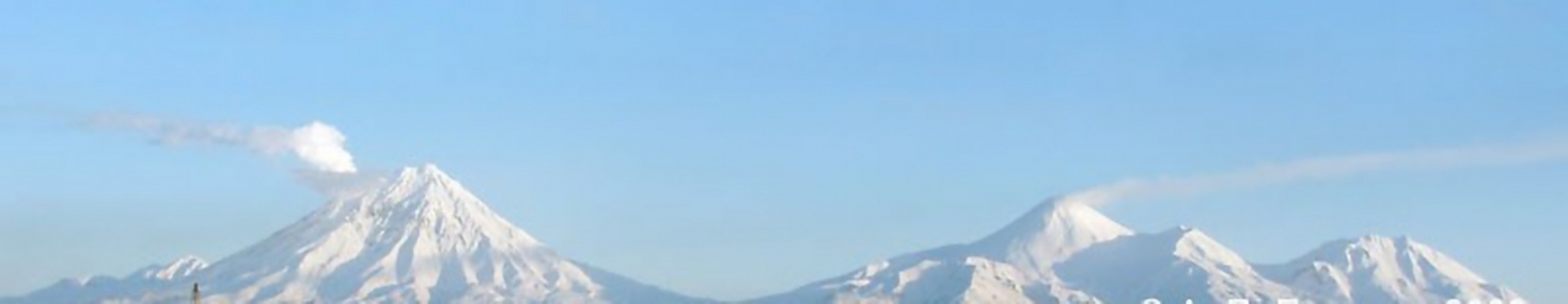 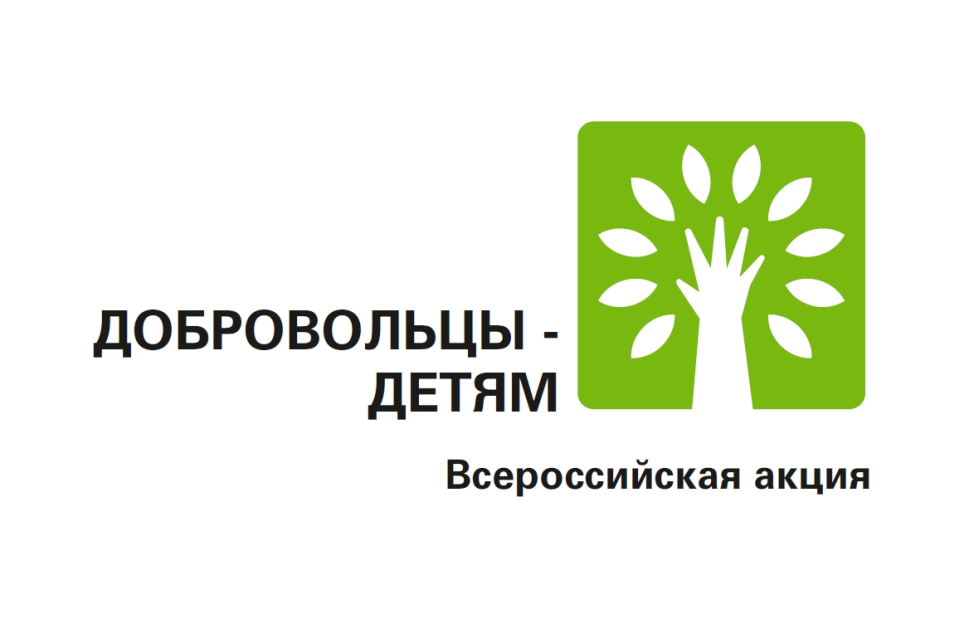 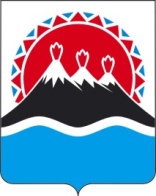 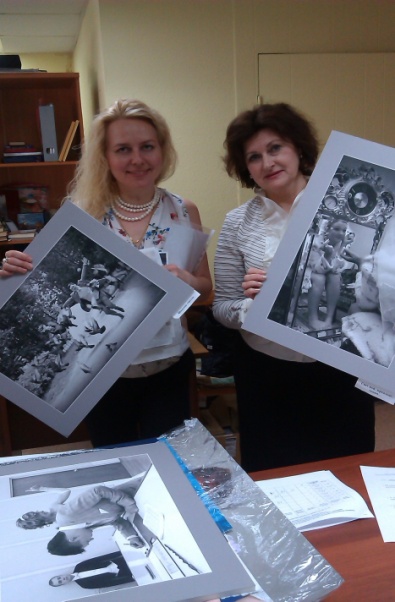 Фотовыставка Яны Пискун «Этот священный дар – жизнь!»
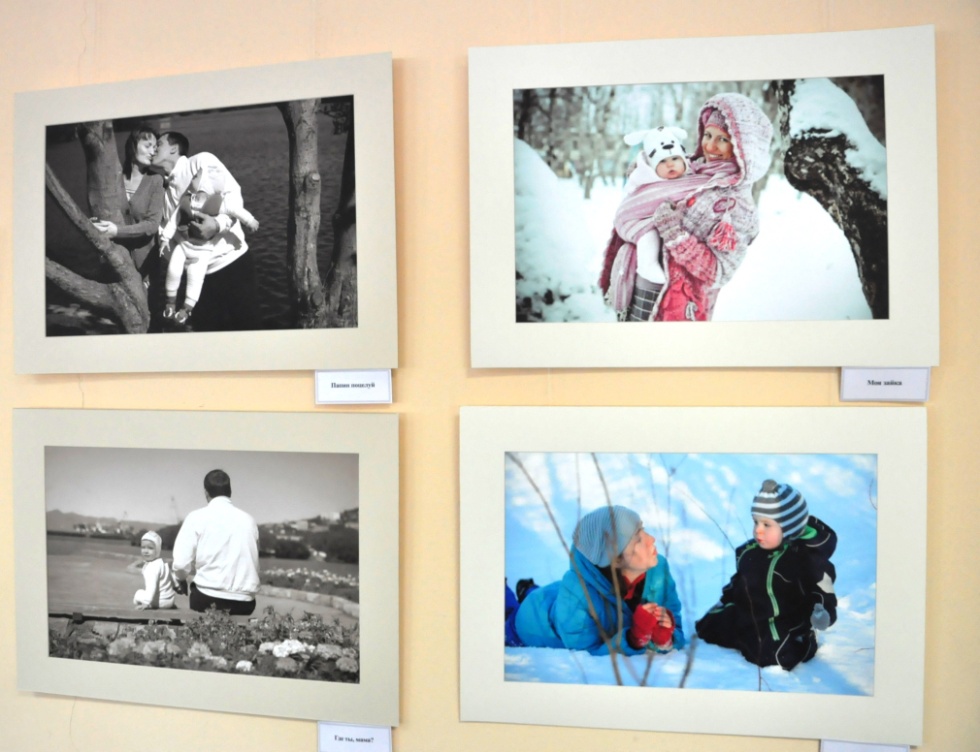 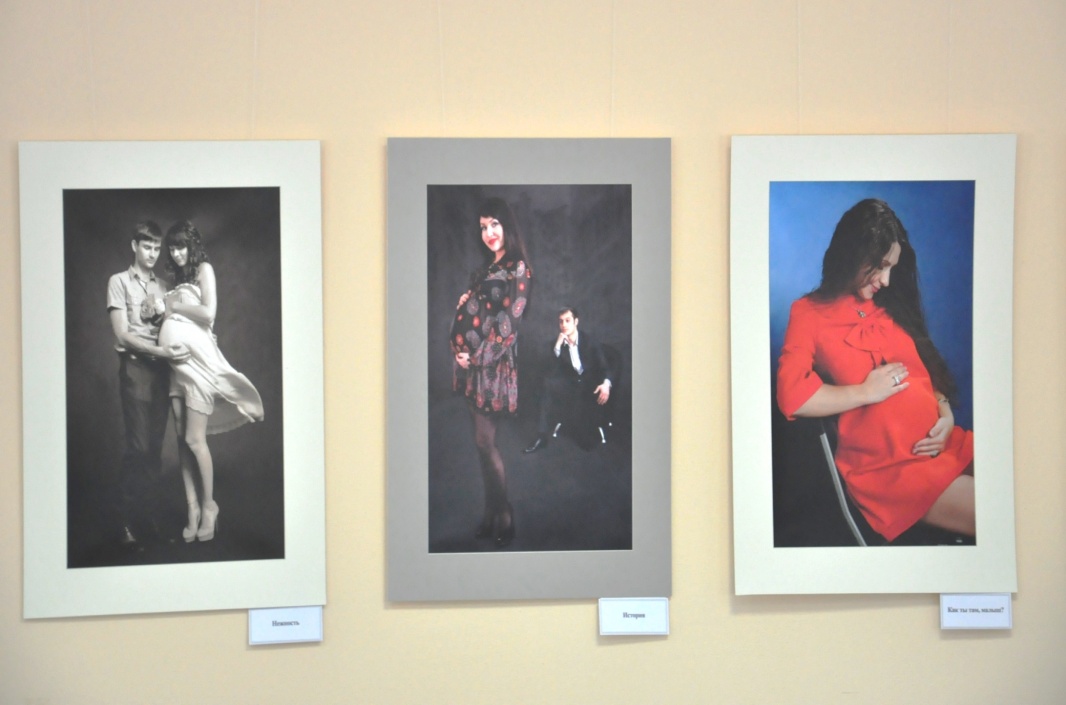 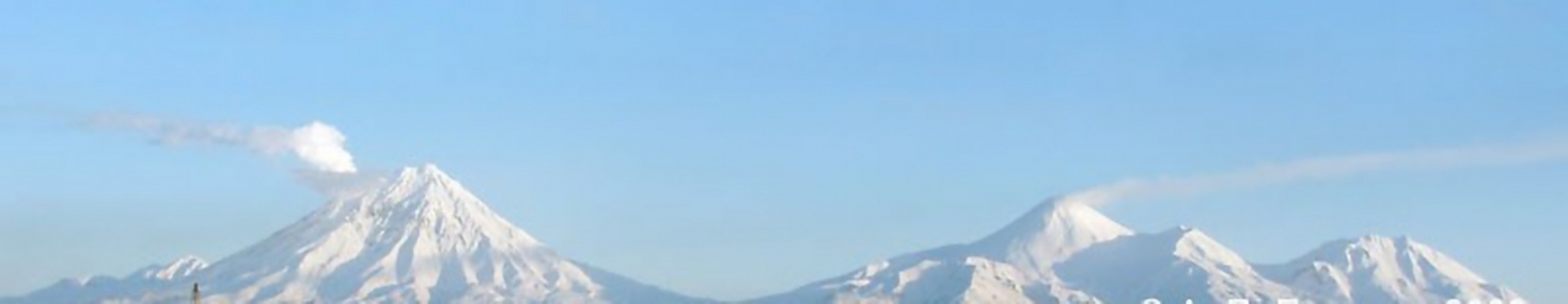 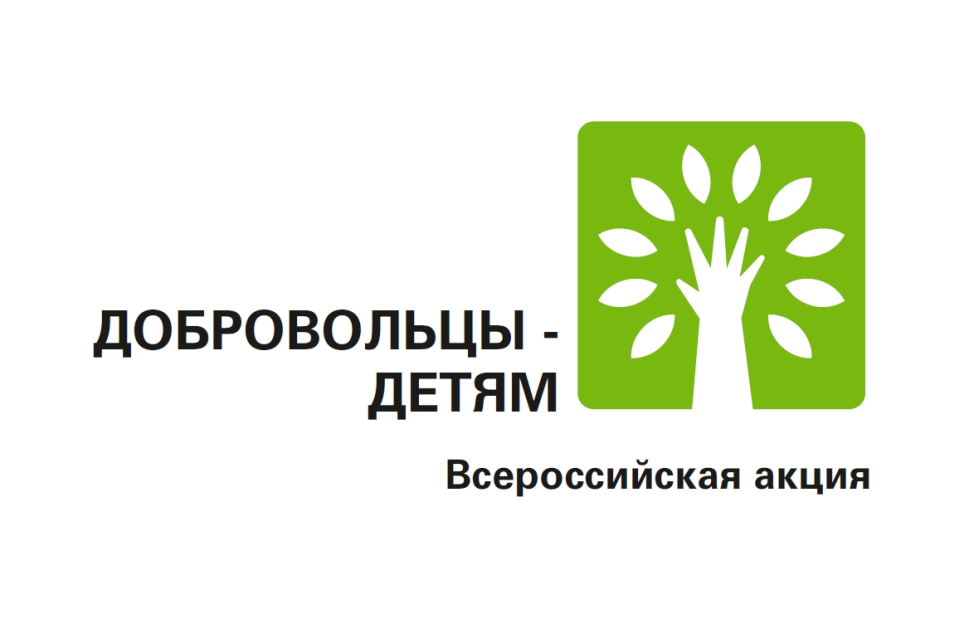 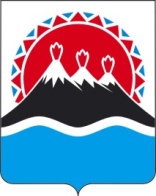 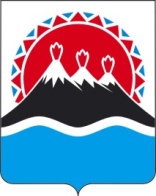 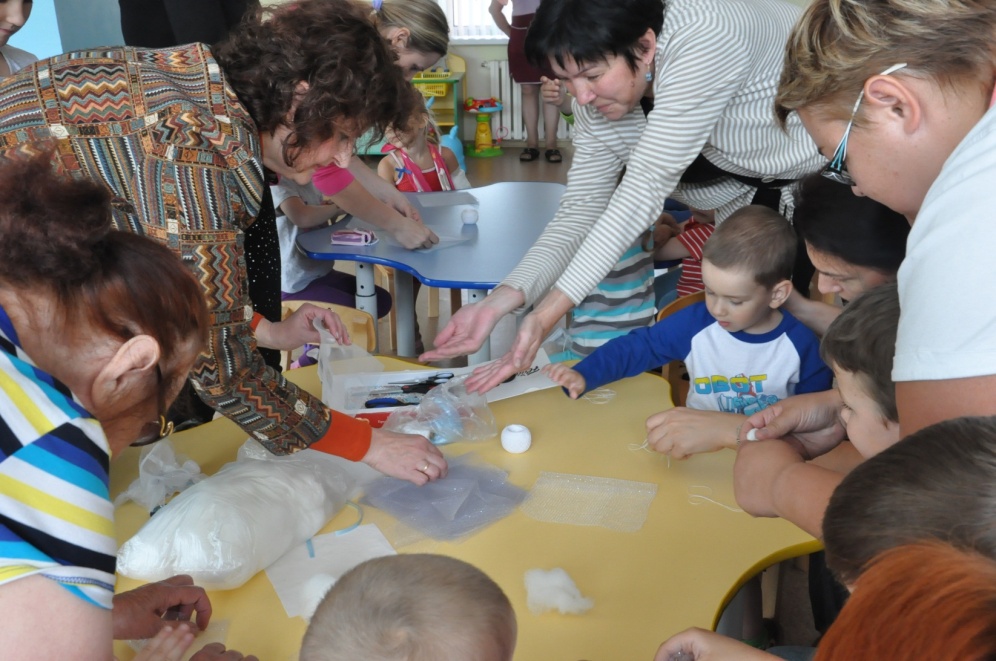 Благотворительный проект для детей, находящихся на лечении  «Радуга жизни»
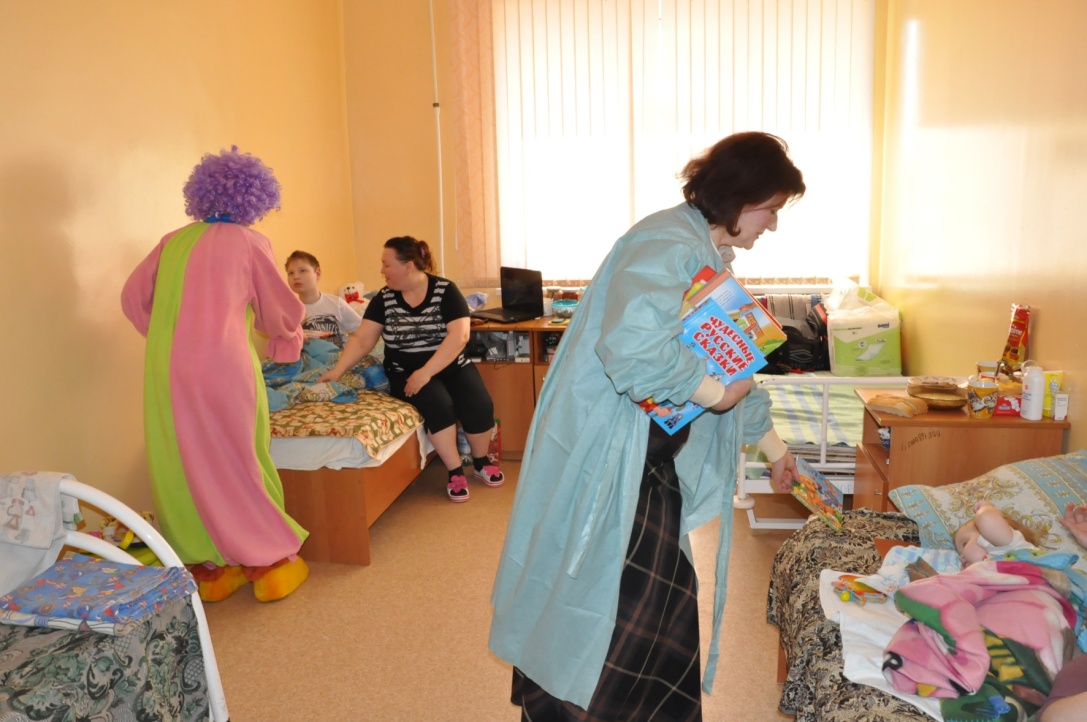 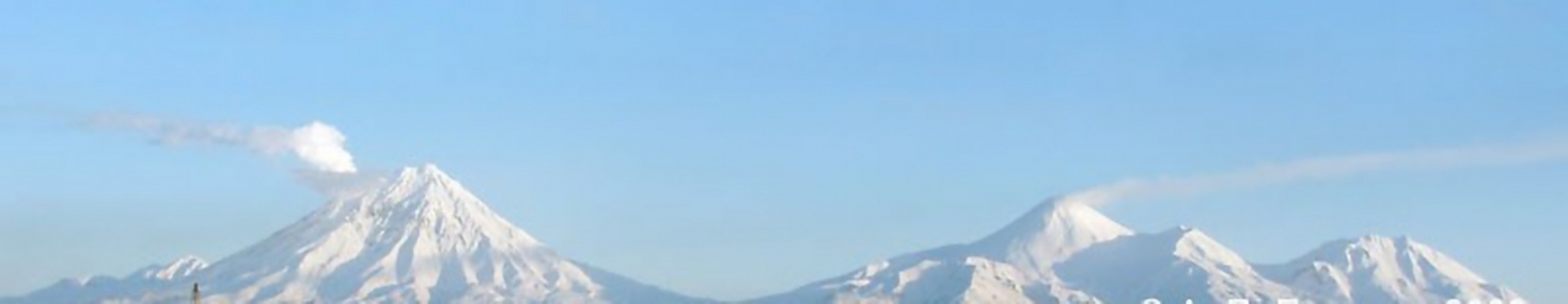 Акция «Подари ребенку книжку»
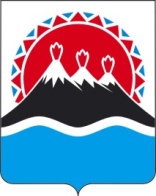 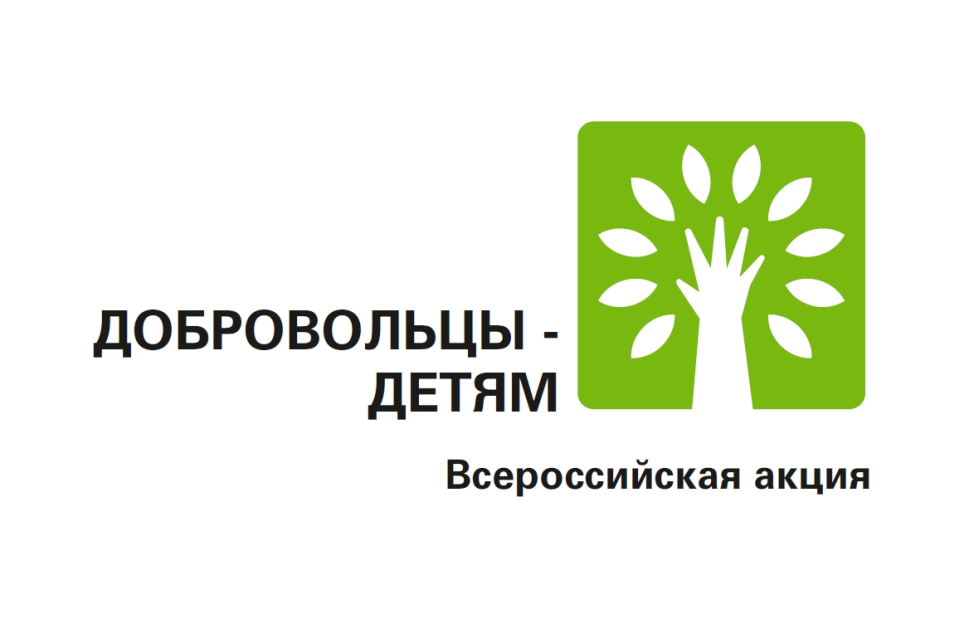 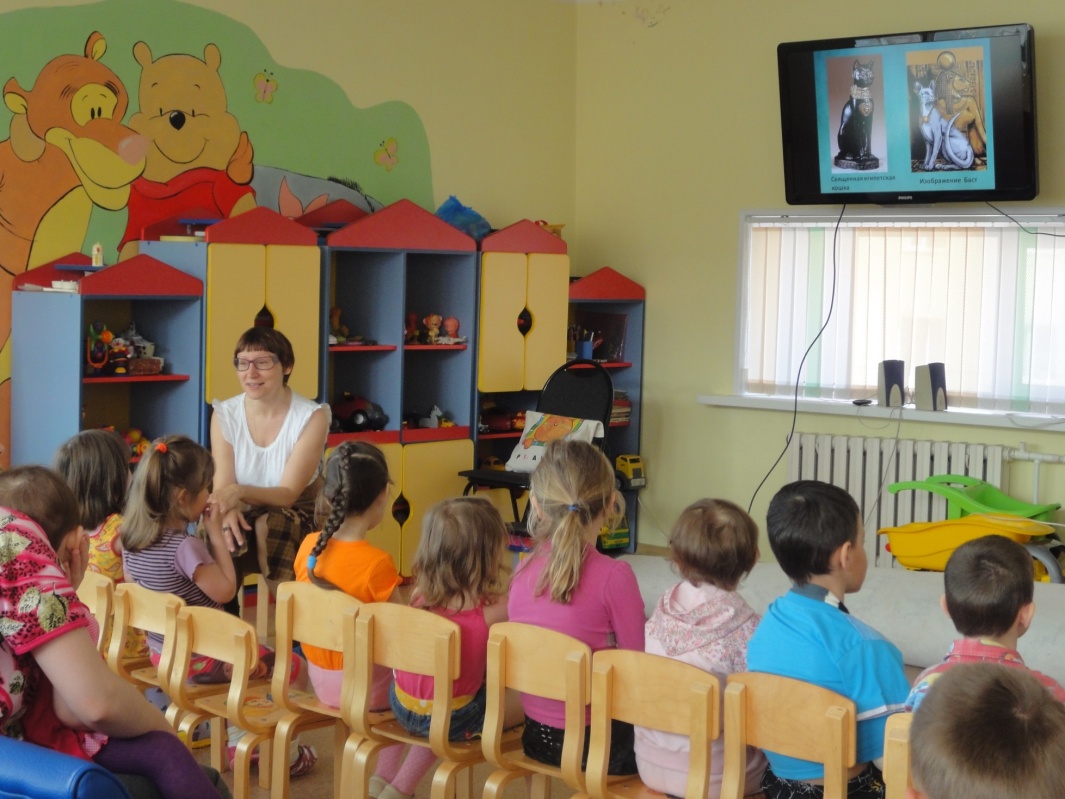 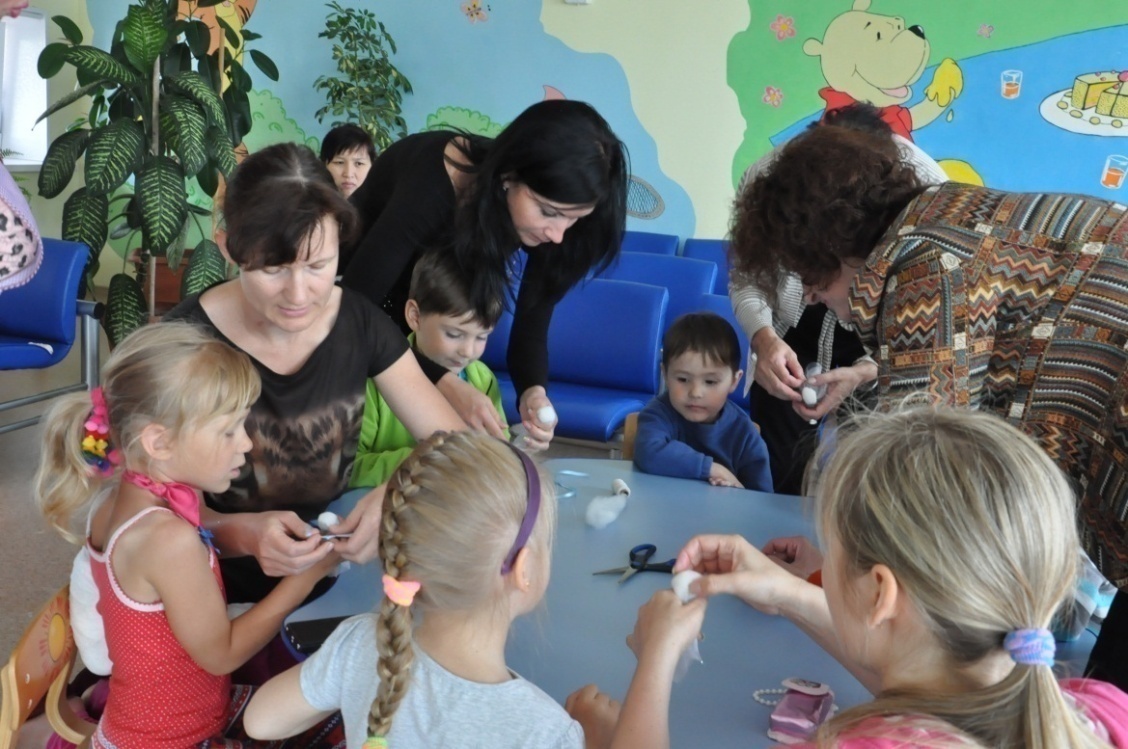 Беседа  и викторина «Эти замурчательные кошки!»
Мастер-класс по изготовлению русской тряпичной куклы
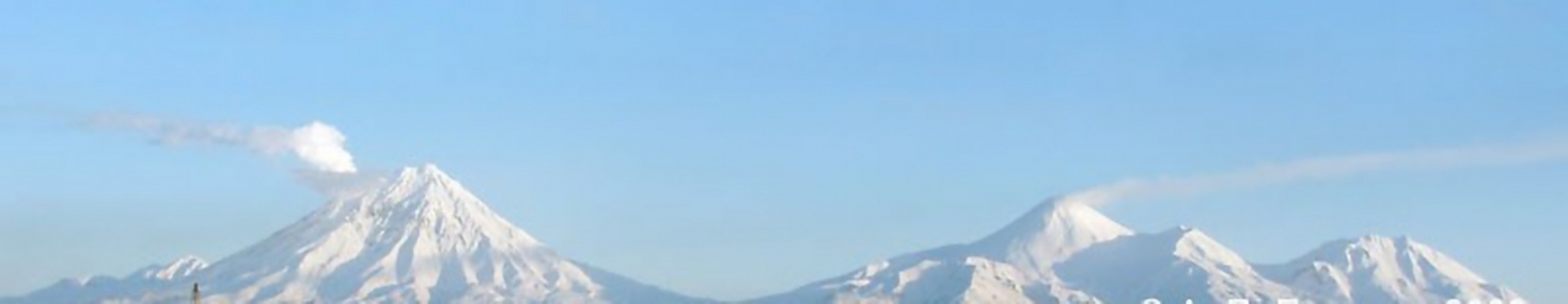 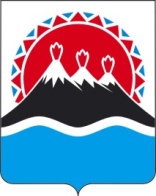 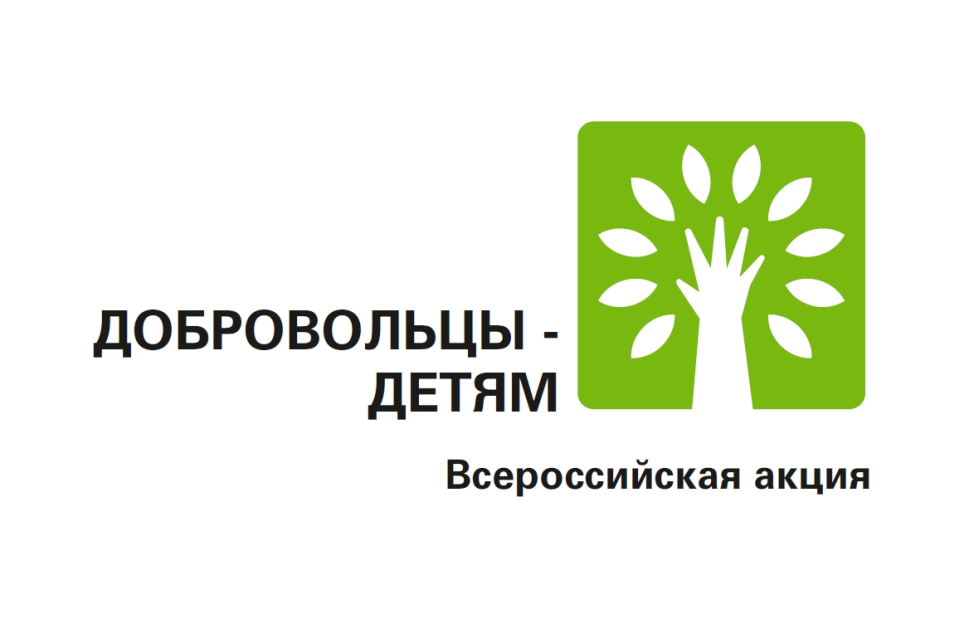 Государственное  бюджетное учреждение здравоохранения «Камчатская краевая детская больница»
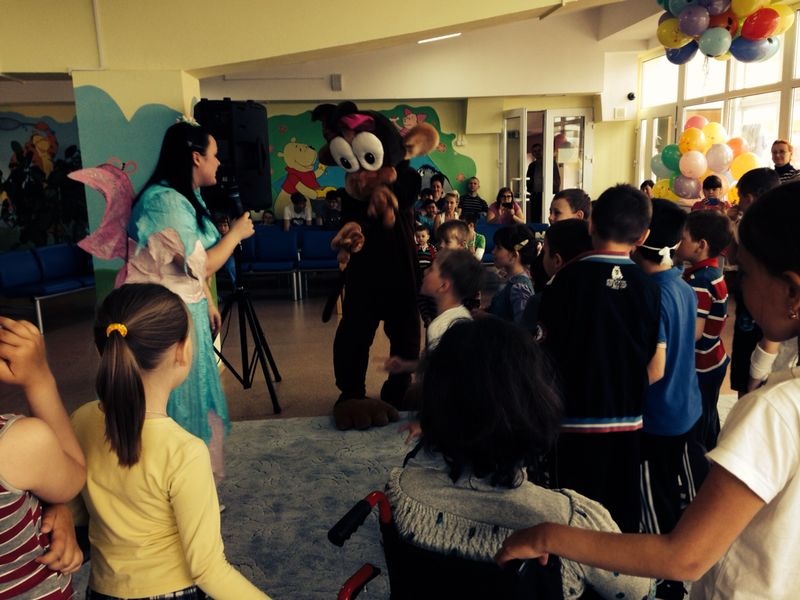 Организация досуга, праздника, детям 
находящимся на лечении в стационарном 
учреждении здравоохранения 
Камчатского края
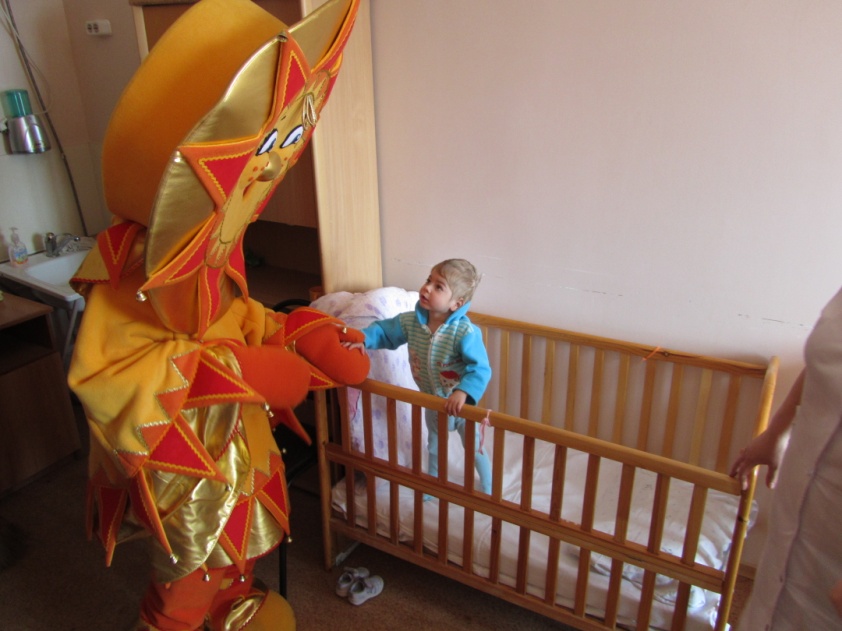 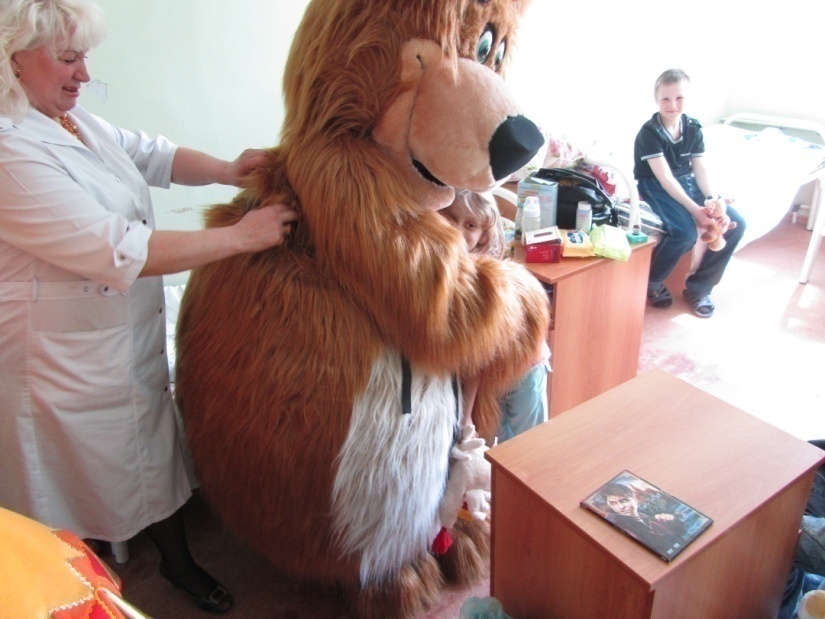 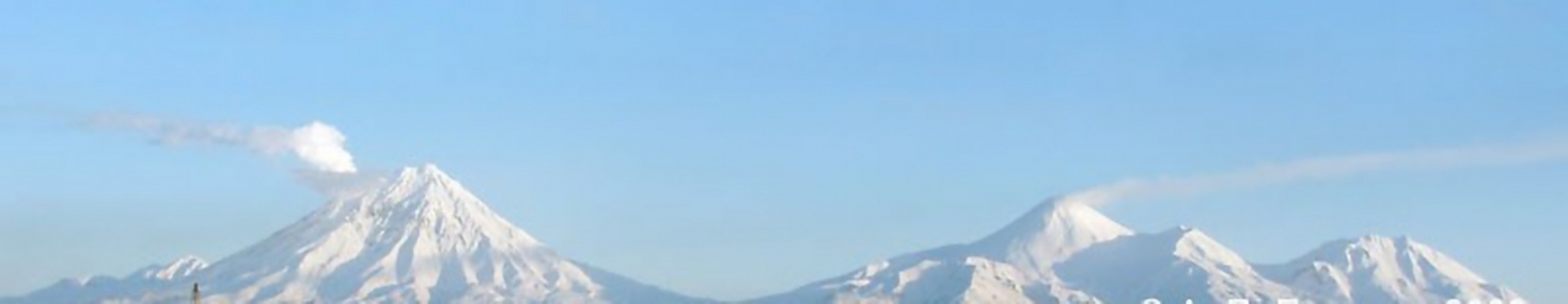 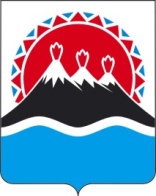 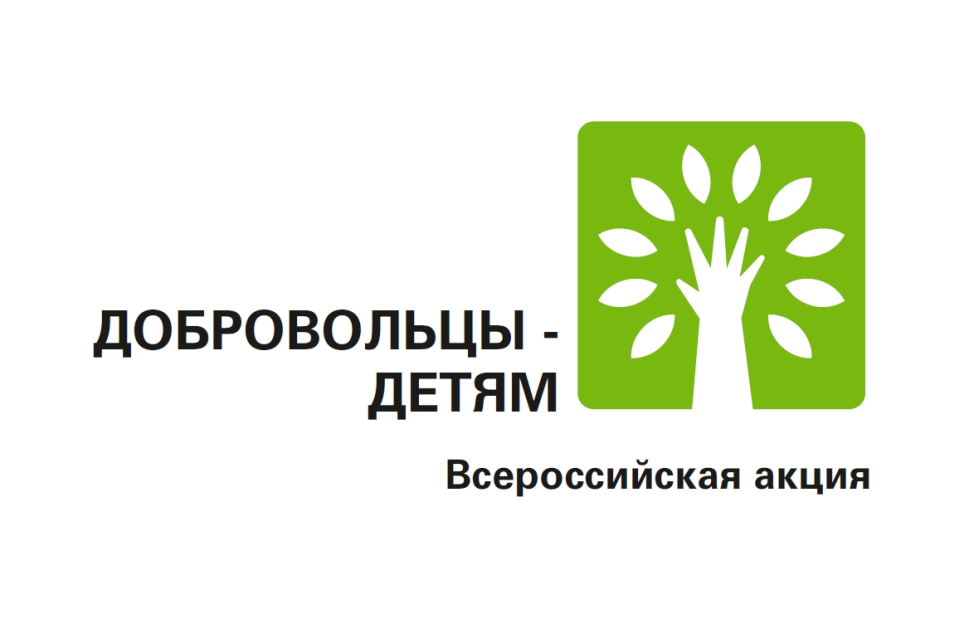 Благотворительный фонд  «Спаси Жизнь»
Было привлечено средств на сумму:
Амбулаторное жильё – 305.000 рублей
Транспортировка крови – 19.000 рублей
Авиабилеты – 310.807 рублей
Лекарство -330.000 рублей.
Дополнительные расходы на проживание и питание, а также на иную социальную помощь подопечным составили – 2.113.000 рублей
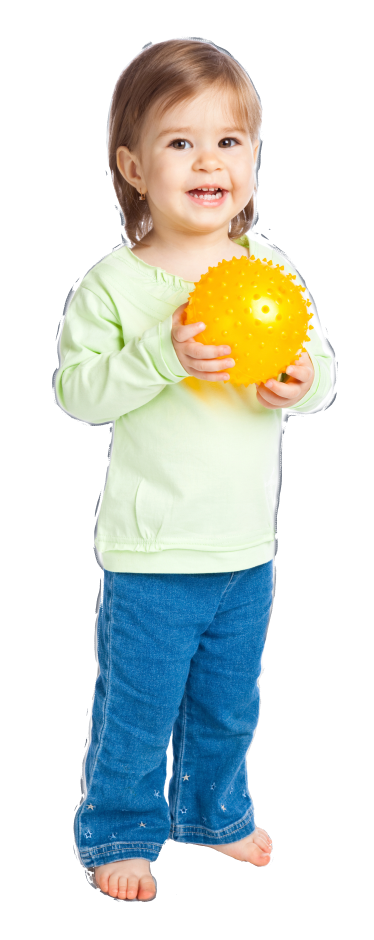 Мероприятия :
 «Коробка храбрости»
 «СТОП-Зебра»
 «Мисс и Мистер отделение»
 «Дети помогают детям»
 «Добрый автобус»
 Субботник на бульваре Пийпа
 «Я не курю»
 «Копилка добра»
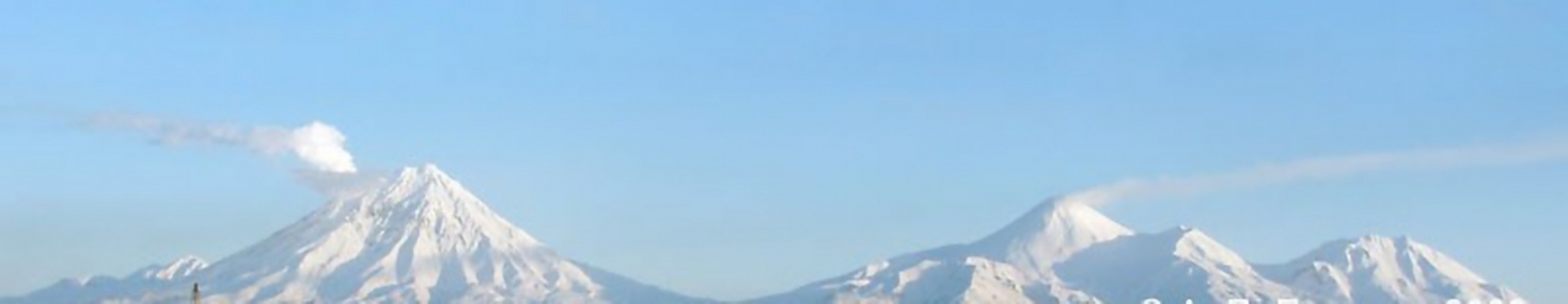 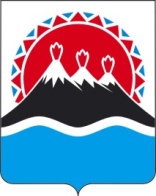 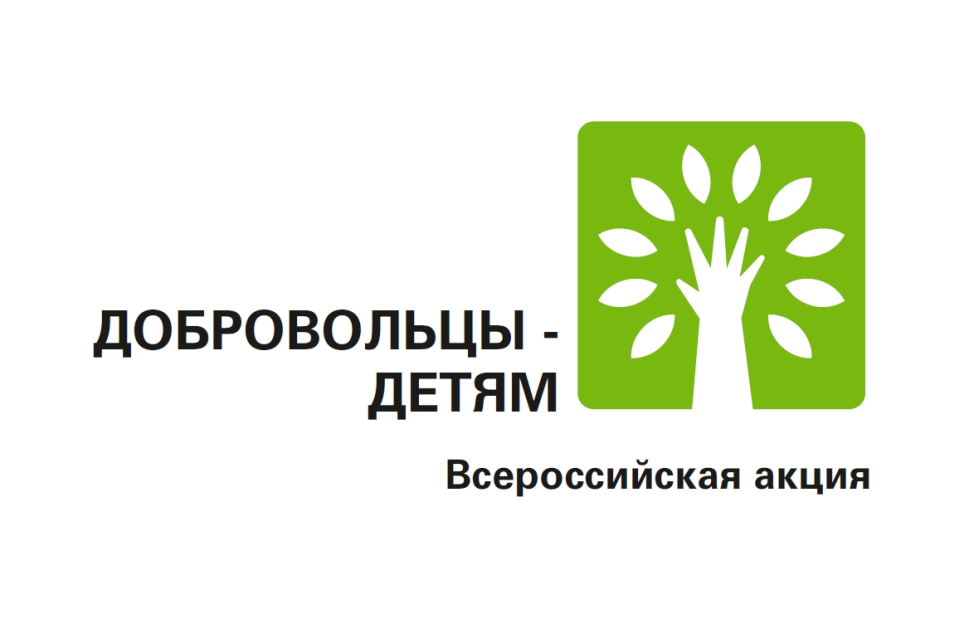 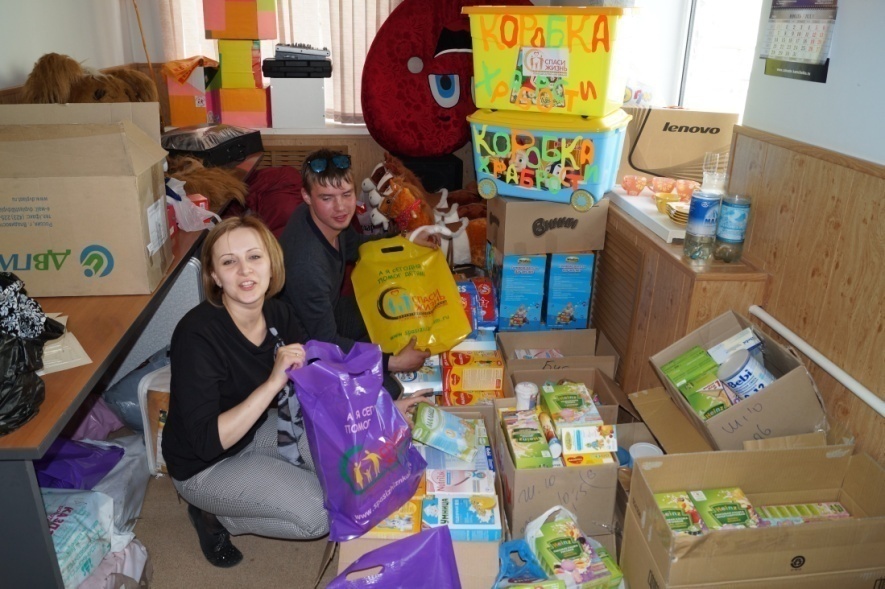 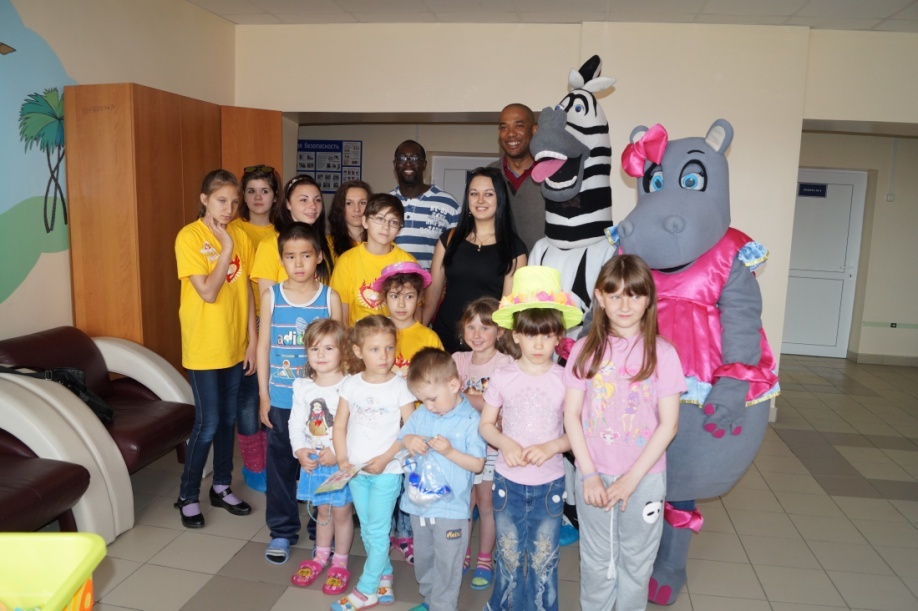 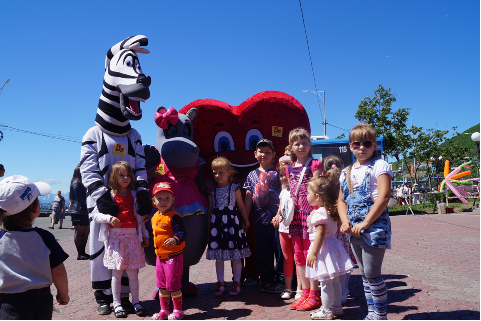 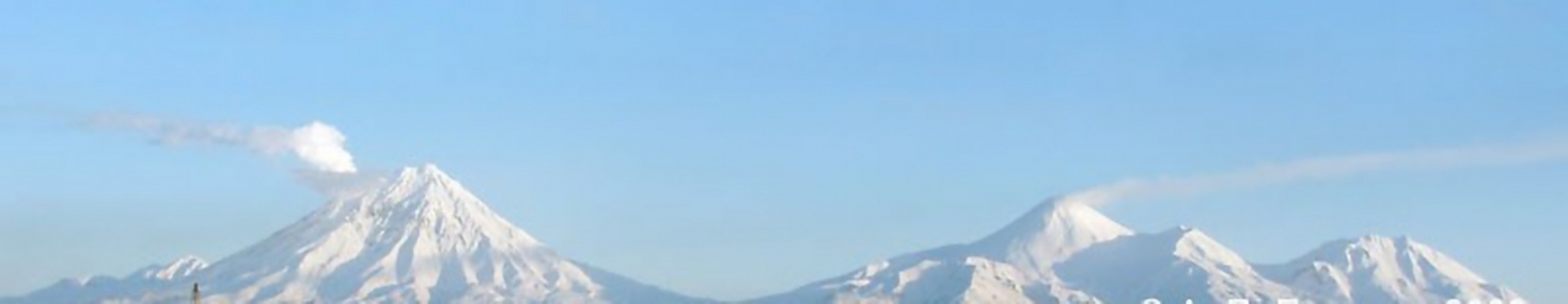 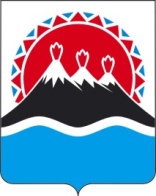 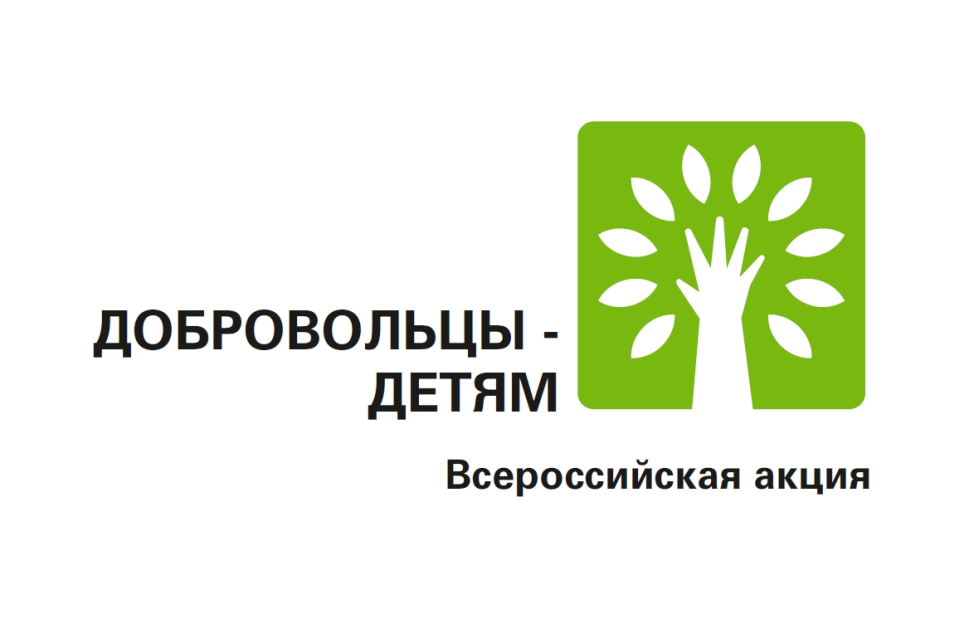 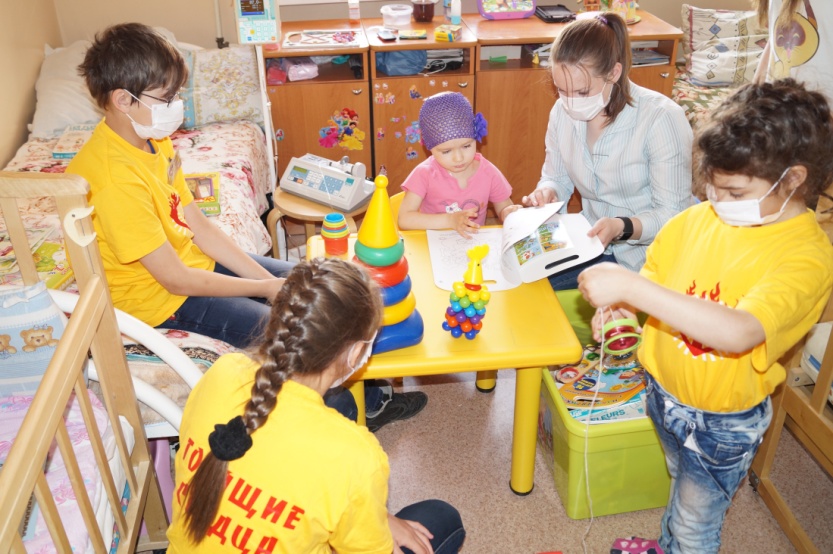 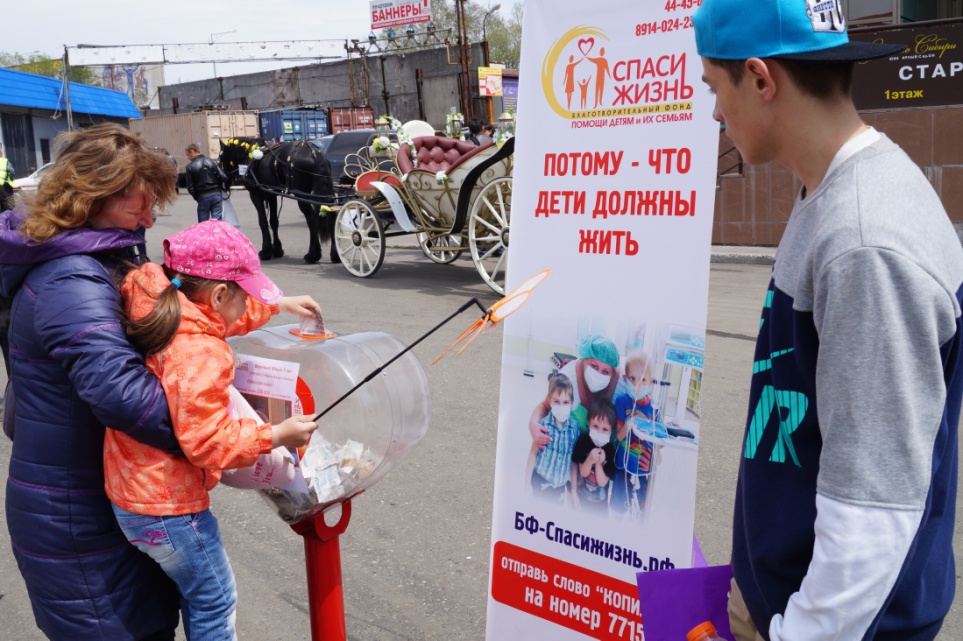 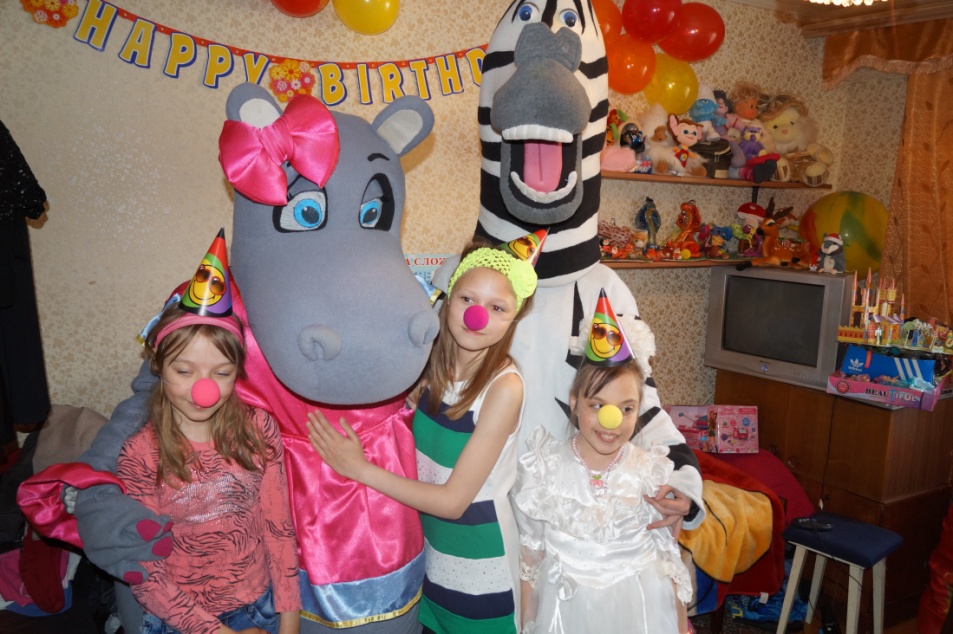 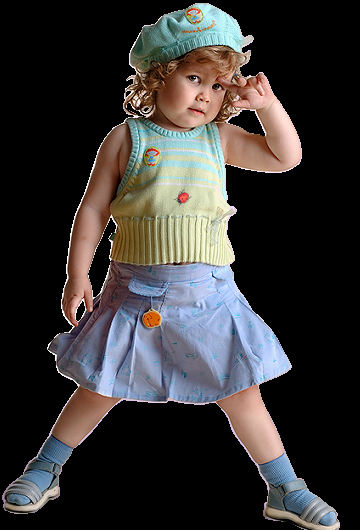 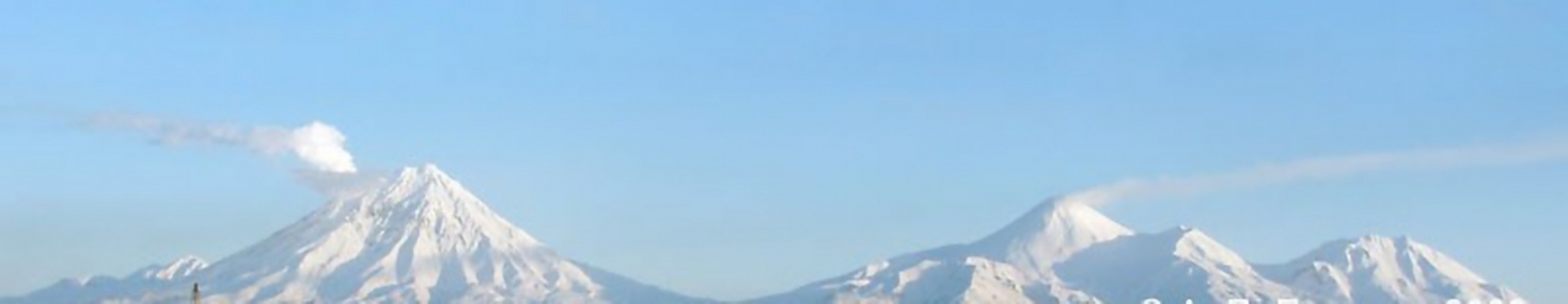 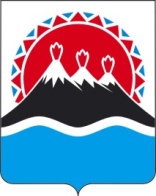 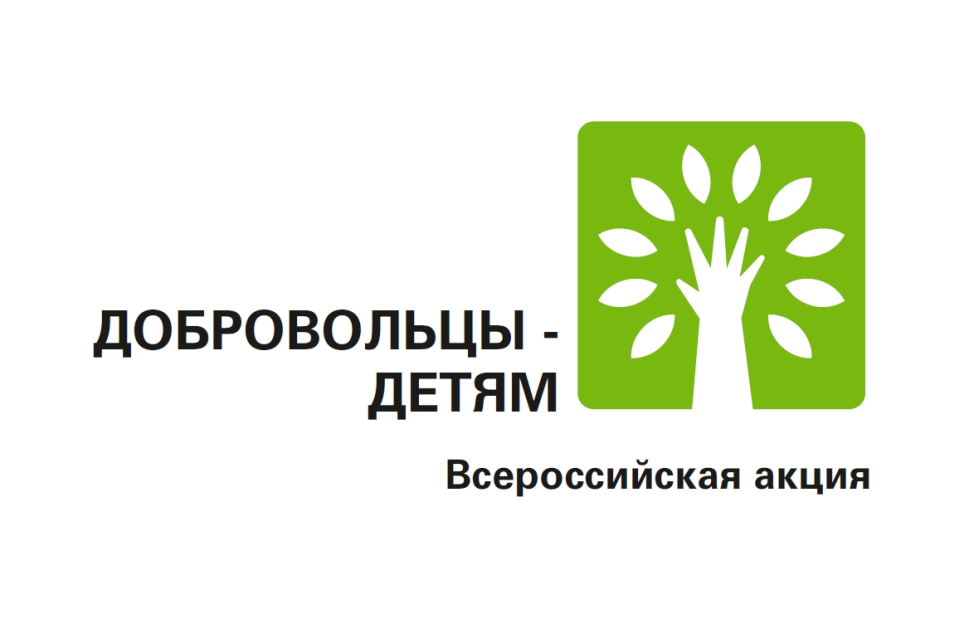 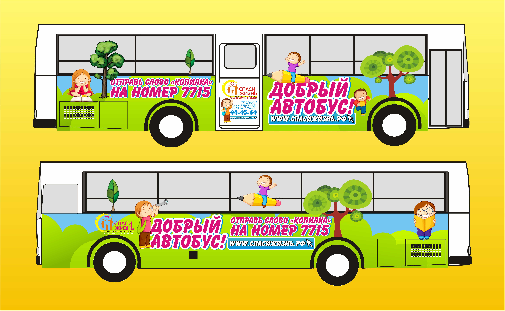 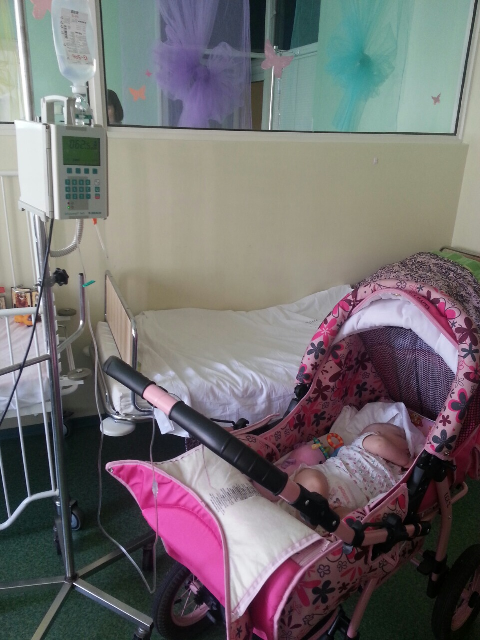 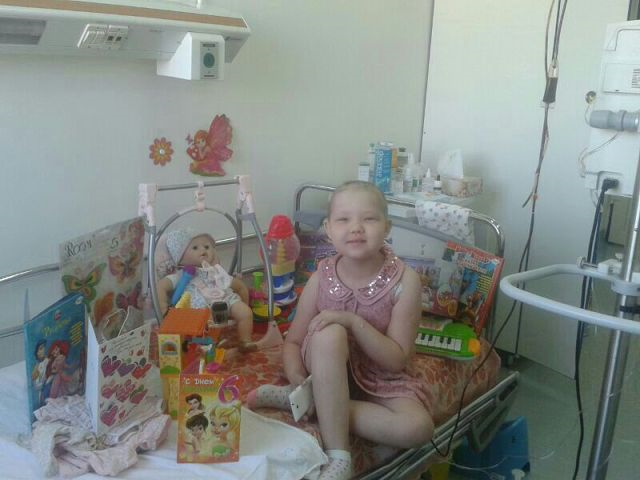 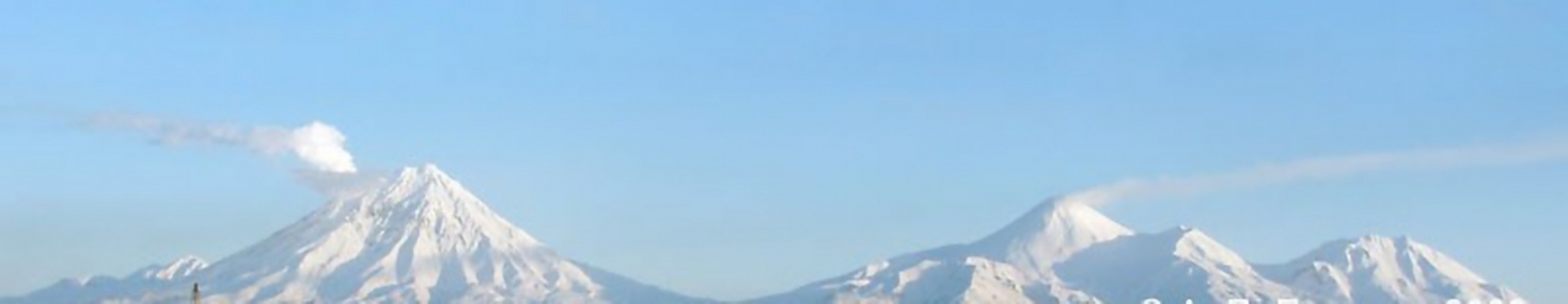 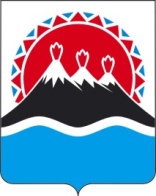 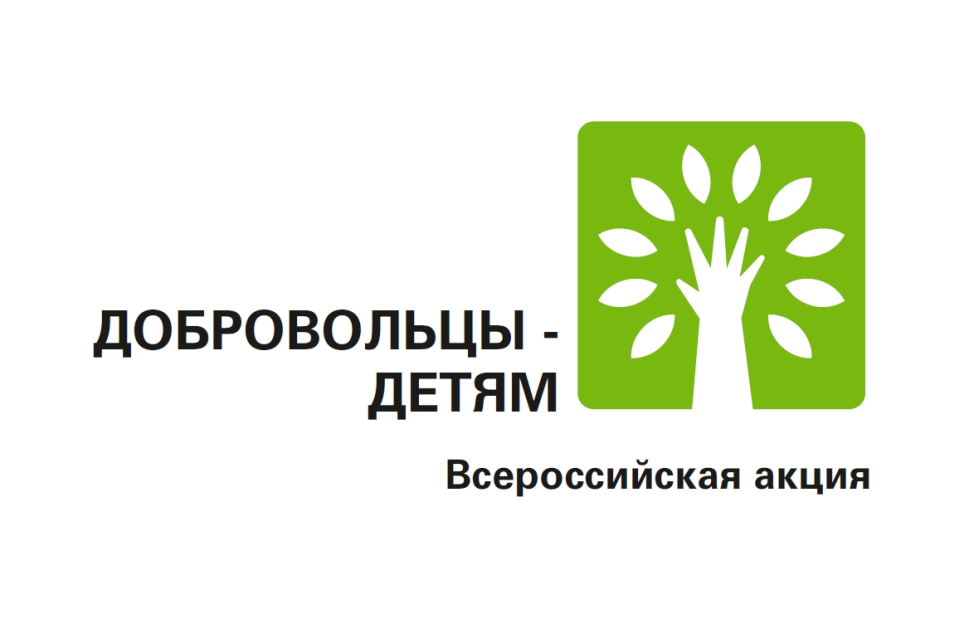 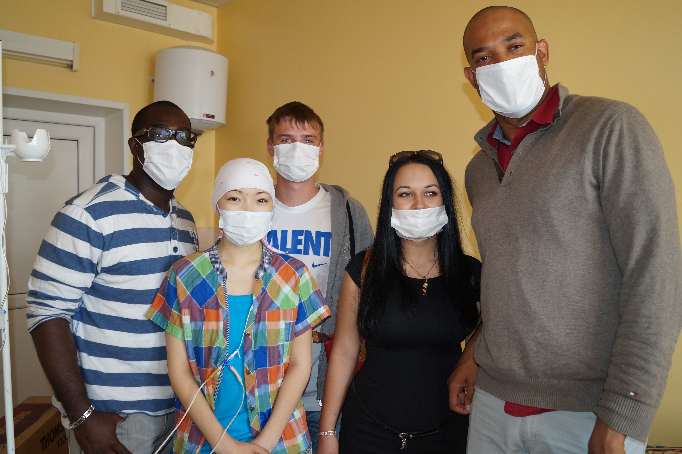 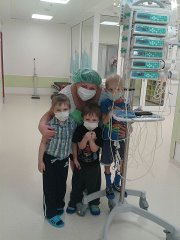 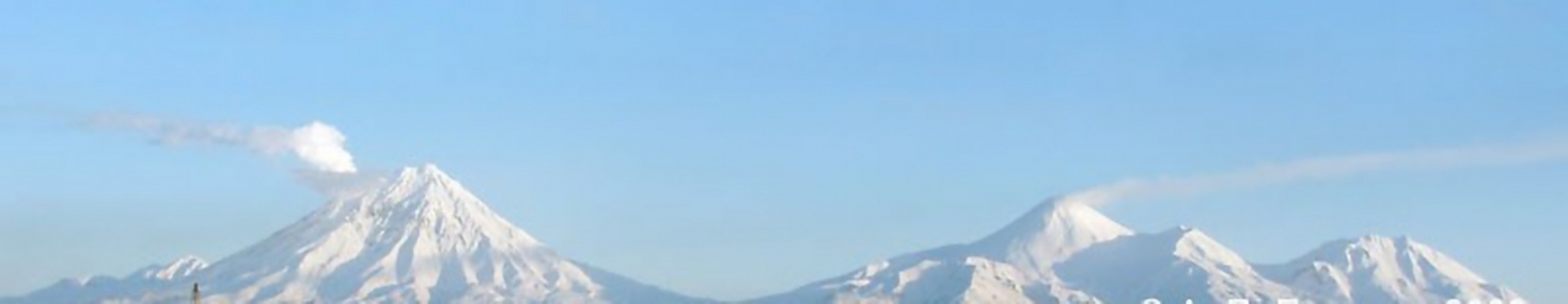 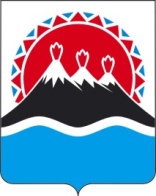 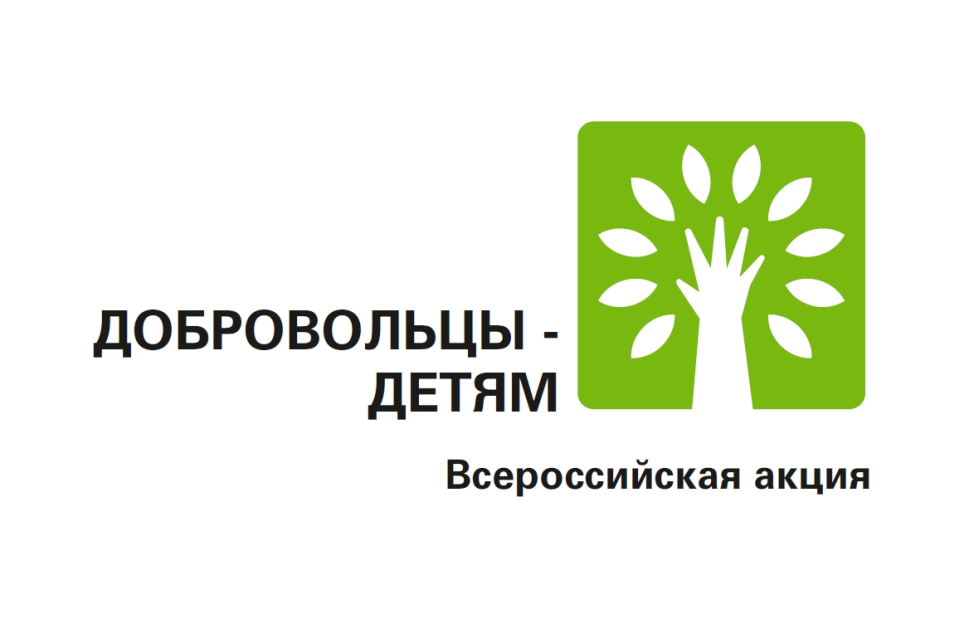 Координационный центр  защиты  материнства и детства  «Подари жизнь»
Акция «Зеленая ленточка»
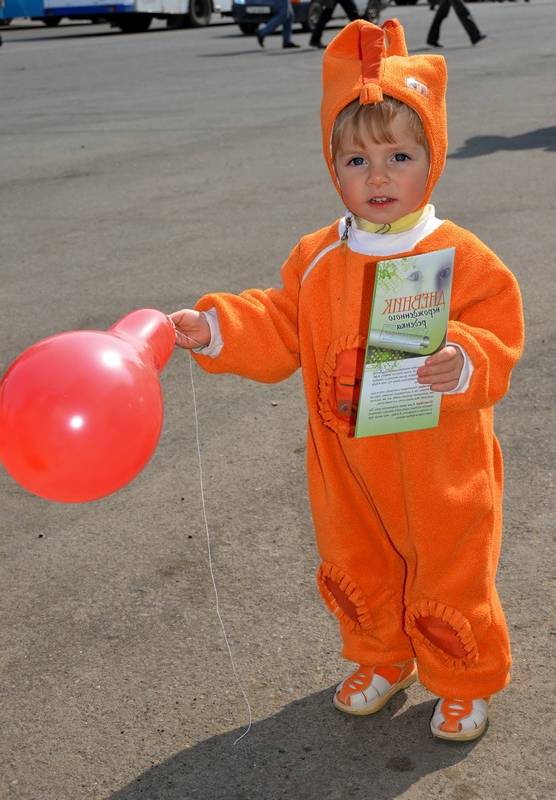 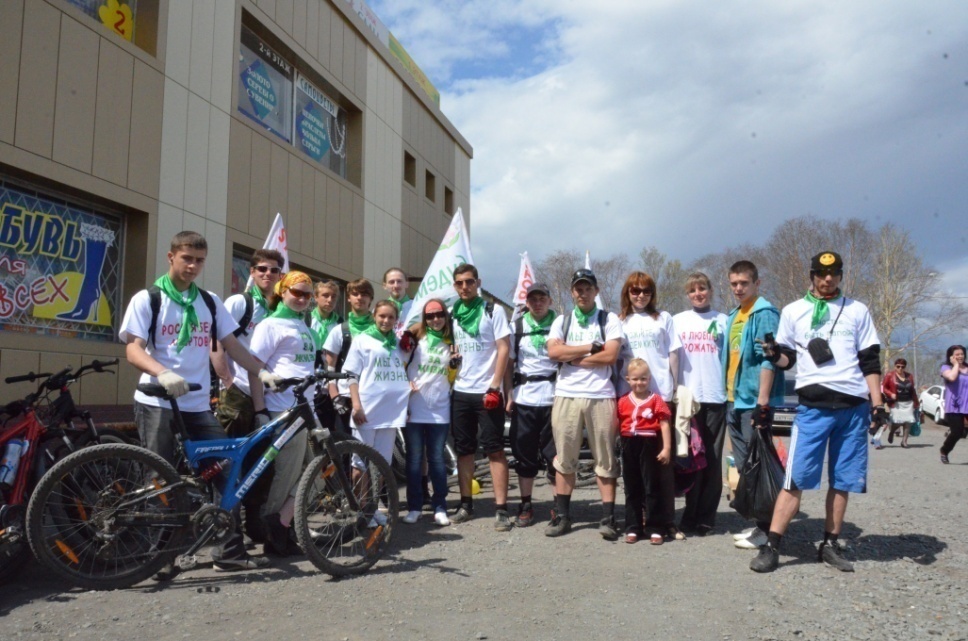 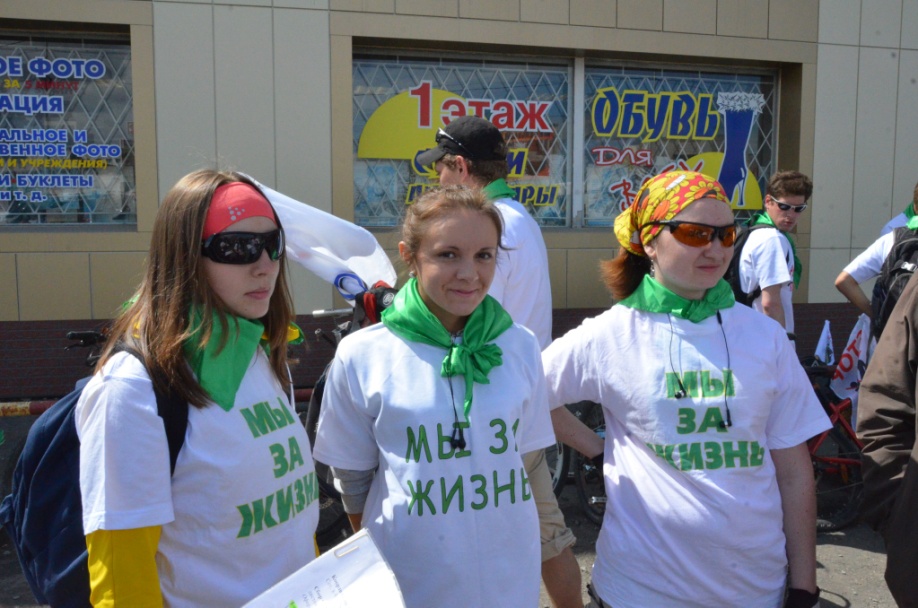 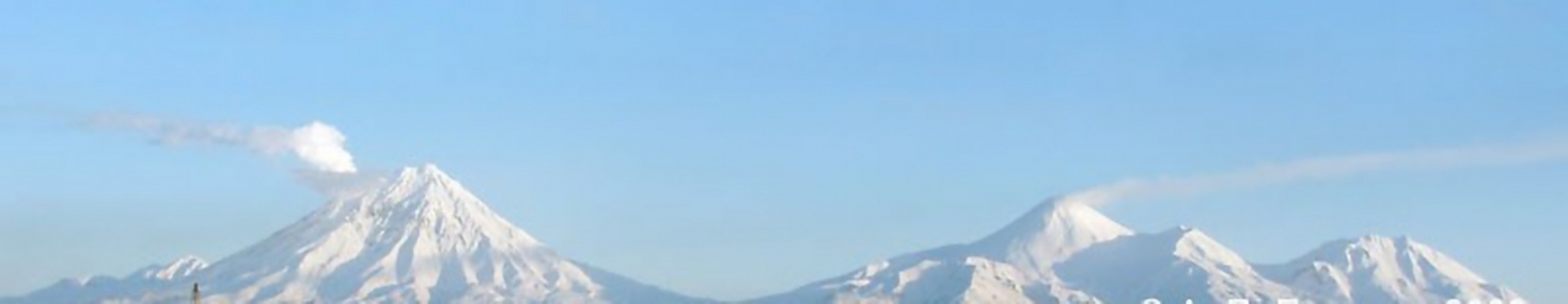 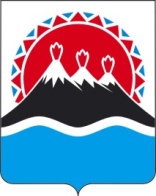 Камчатское региональное отделение партии «Единая Россия»
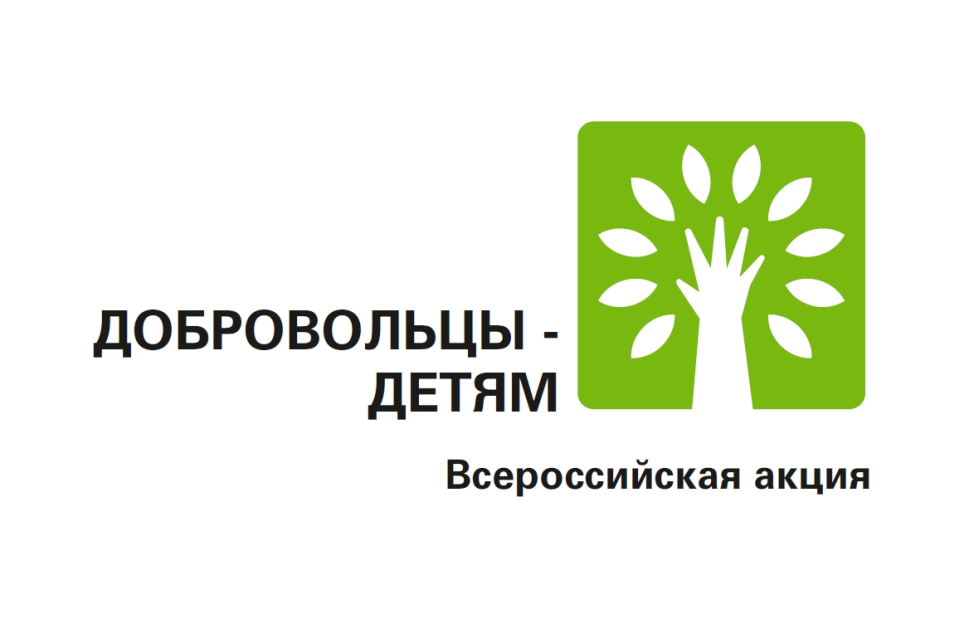 АКЦИЯ «БАБУШКИНЫ СЕКРЕТЫ»
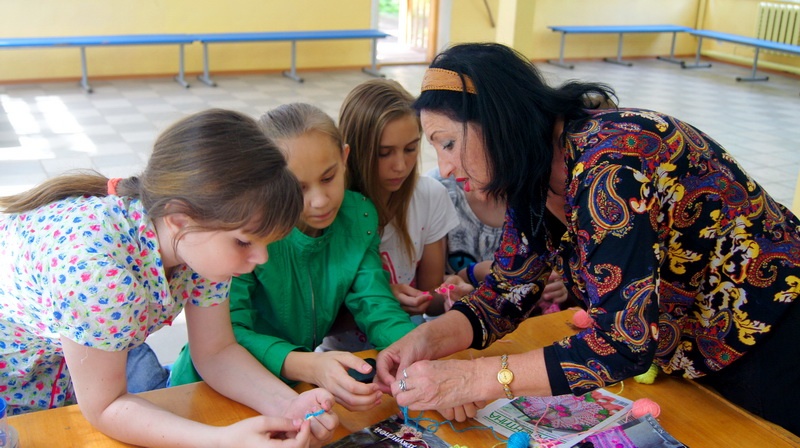 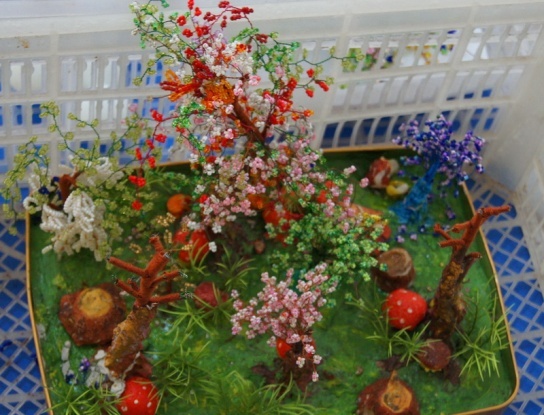 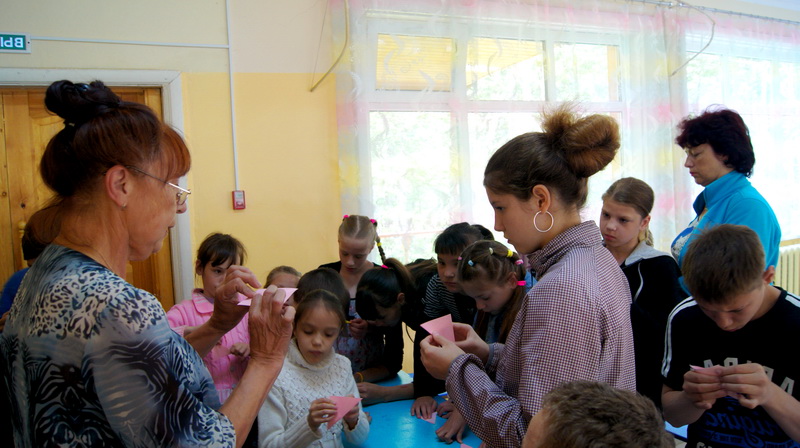 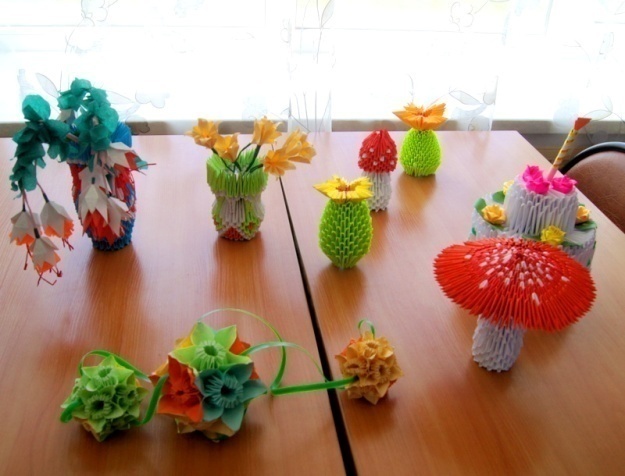 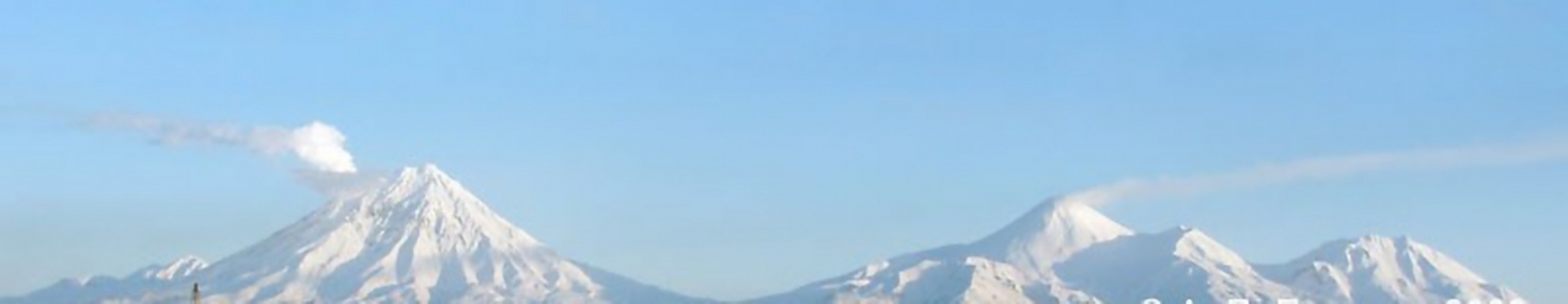 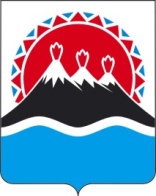 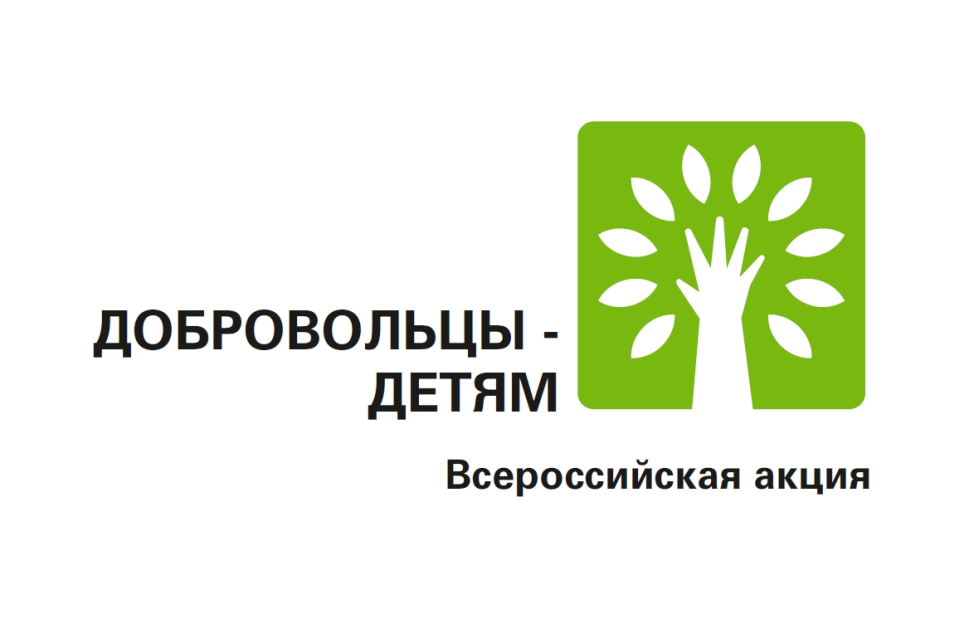 Администрация  
Вилючинского городского округа
Приняли участие около 900 человек:
15 многодетных семей;
7 приемных родителей;
более 200 детей;
45  представителей общественных объединений;
77 волонтеров;
горожане.
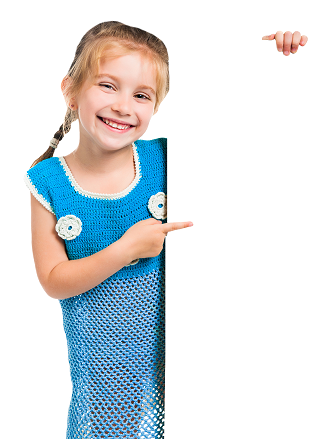 Мероприятия
Конкурс молодых семей «Любовь, гармония и радость»
Конкурс замещающих семей «Сердце в ладонях»
Акция «Радость в каждый дом»
Праздничная программа «Планета Семья»
Мероприятие, посвященное Дню защиты детей,  «Коробка с карандашами»
Горячая линия «Мы вместе, мы рядом»
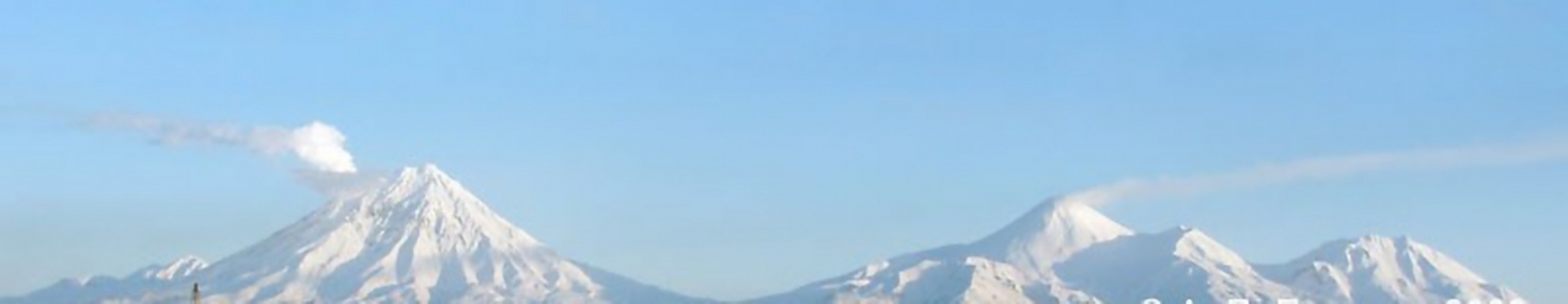 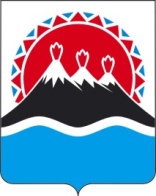 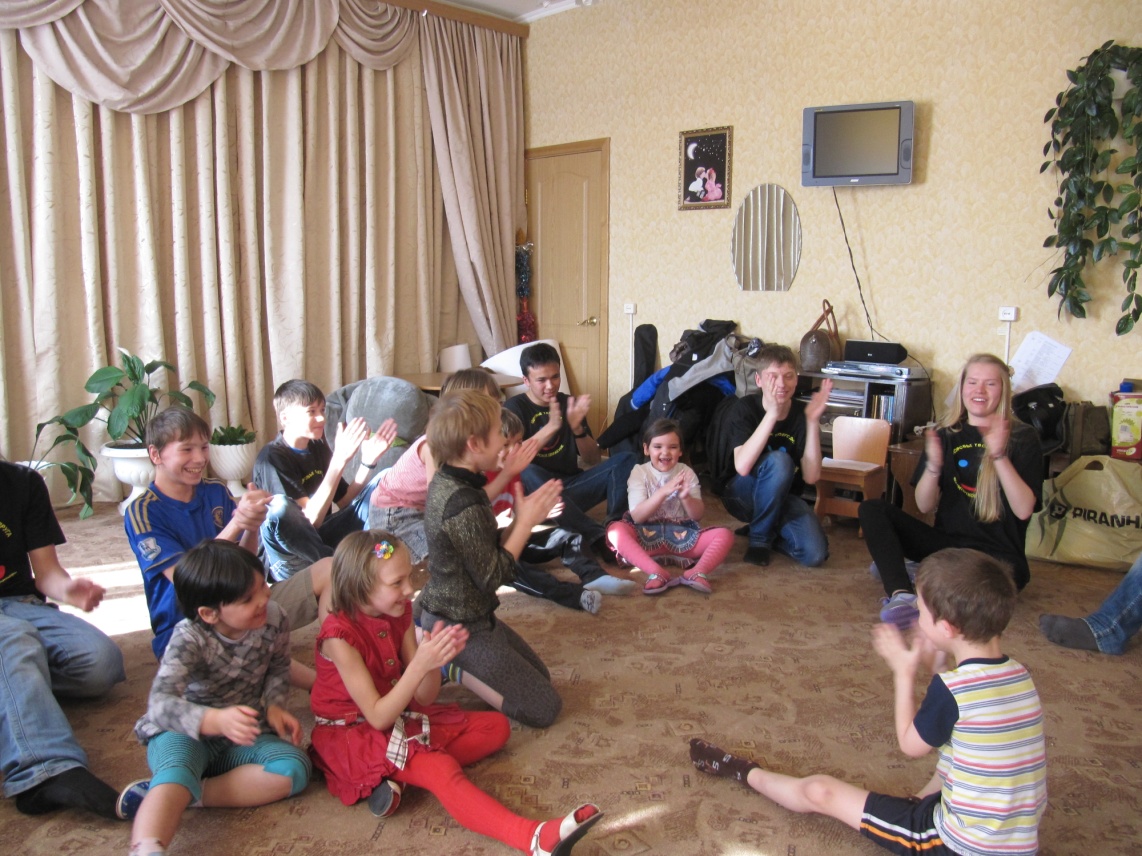 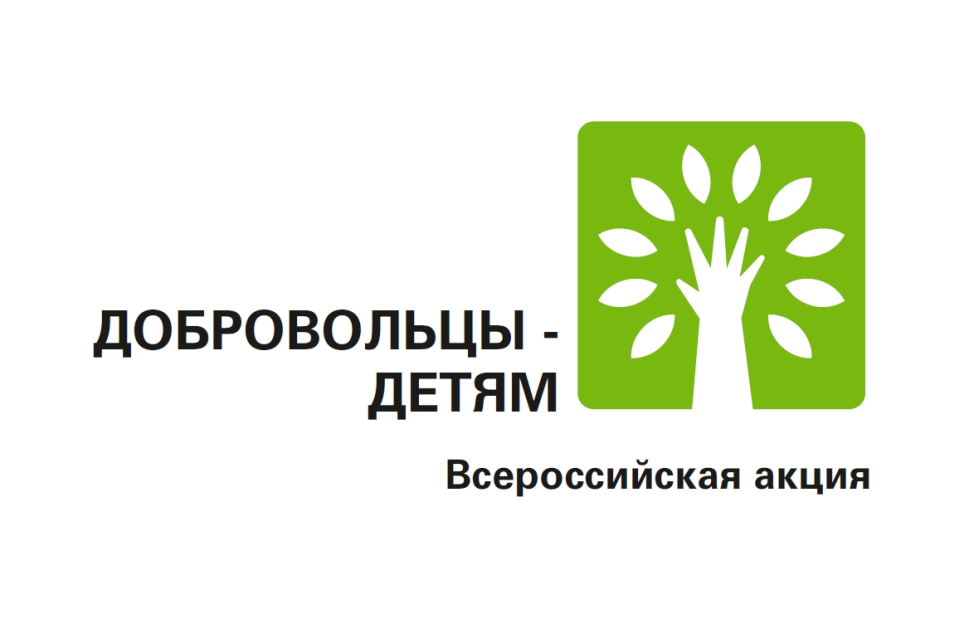 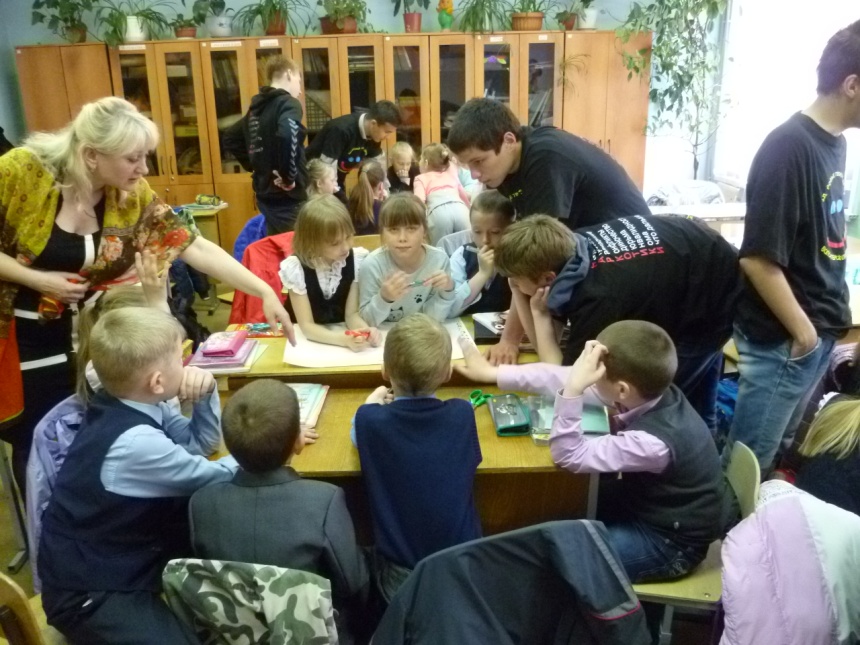 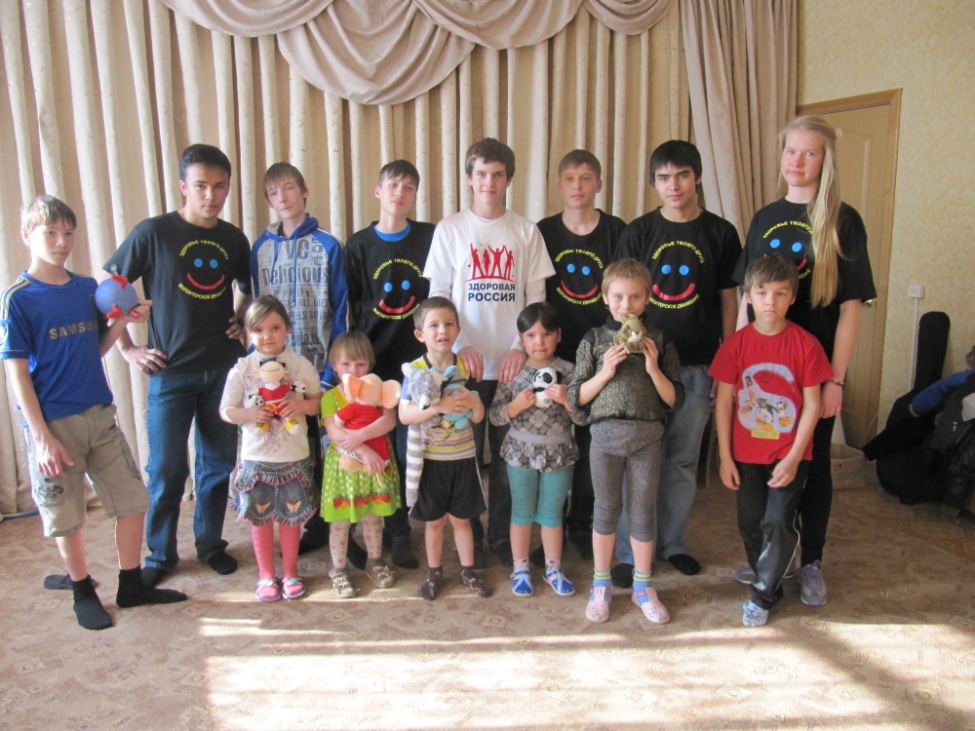 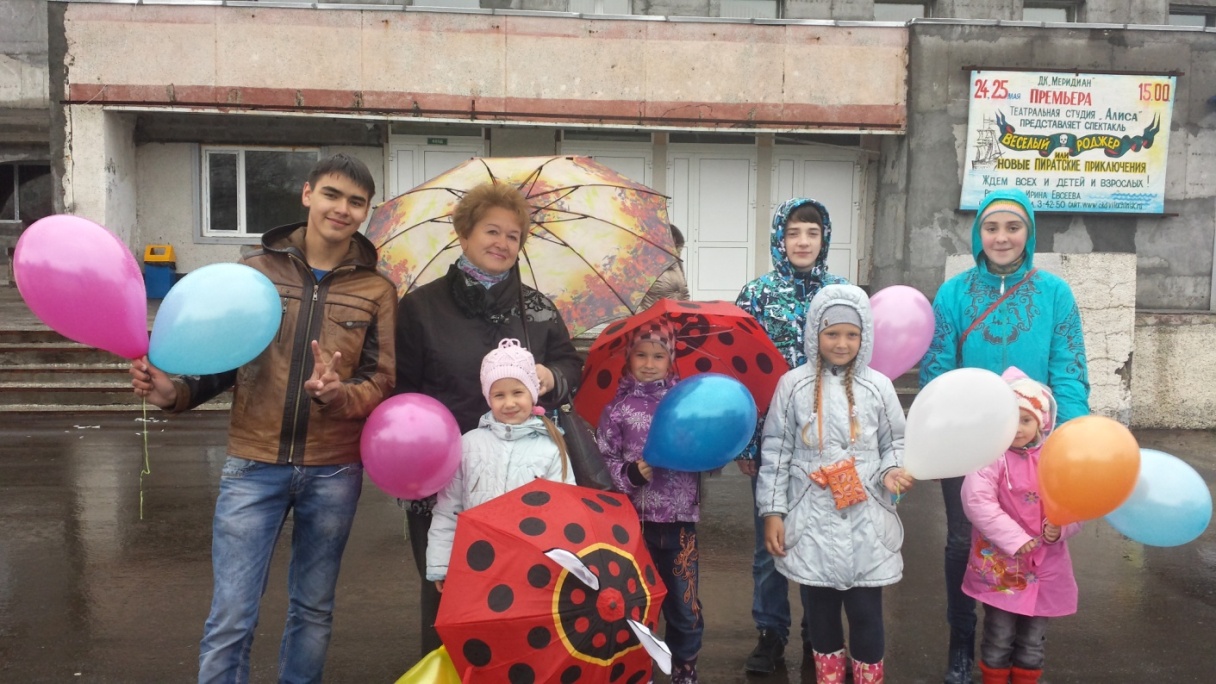 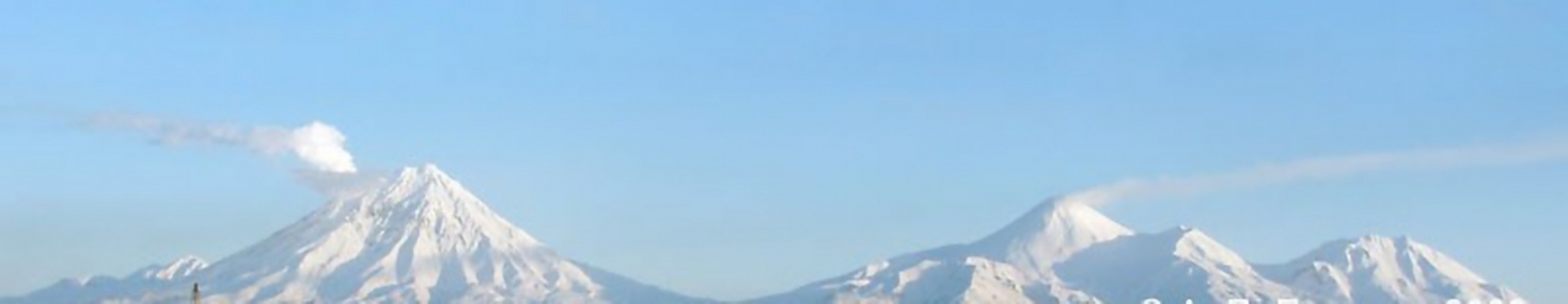 КГБОУ ДОД «Камчатский дворец детского
 творчества»
Игровая программа «Здравствуй, лето!»
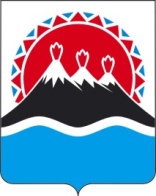 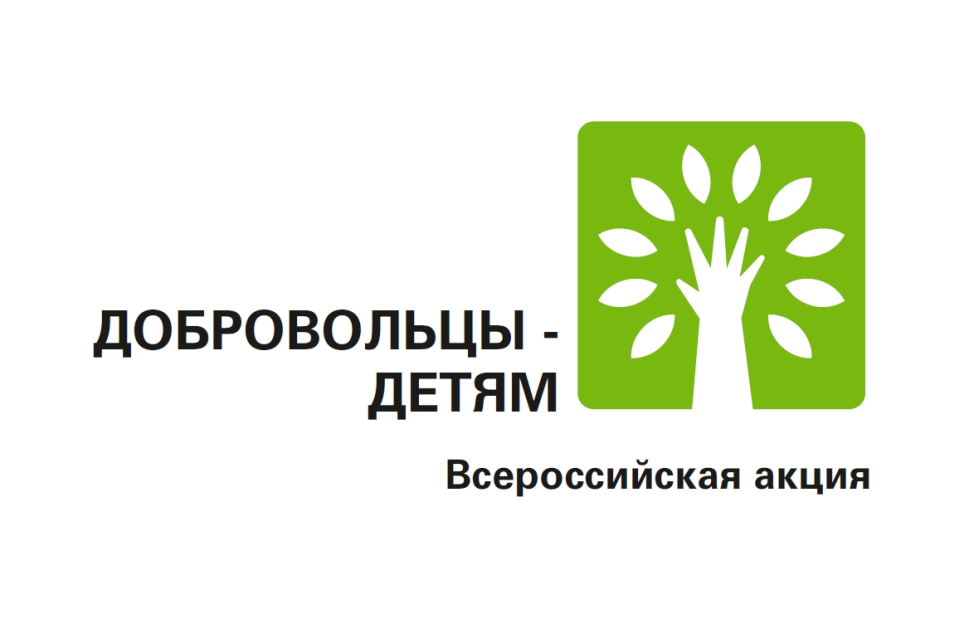 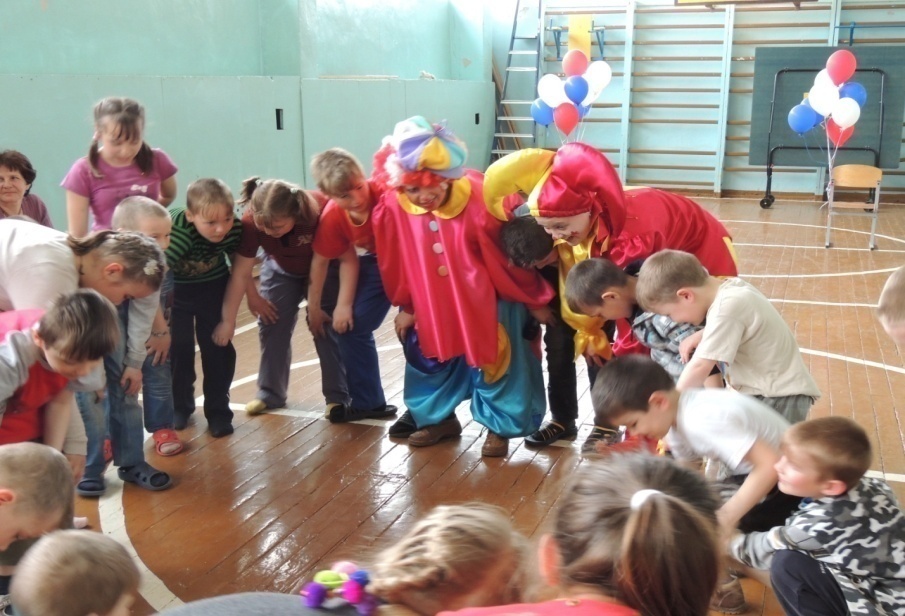 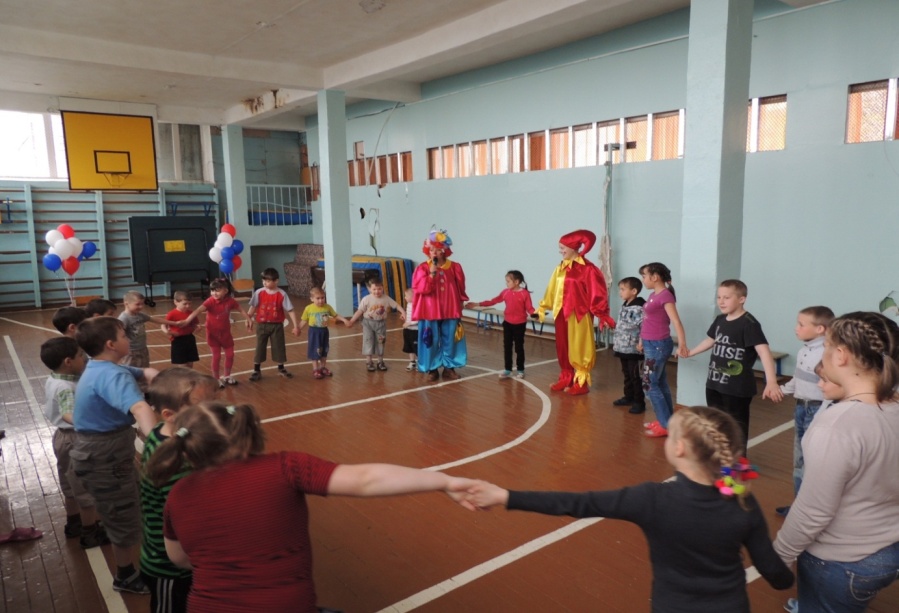 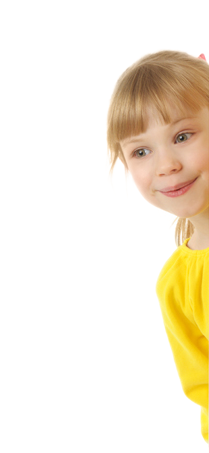 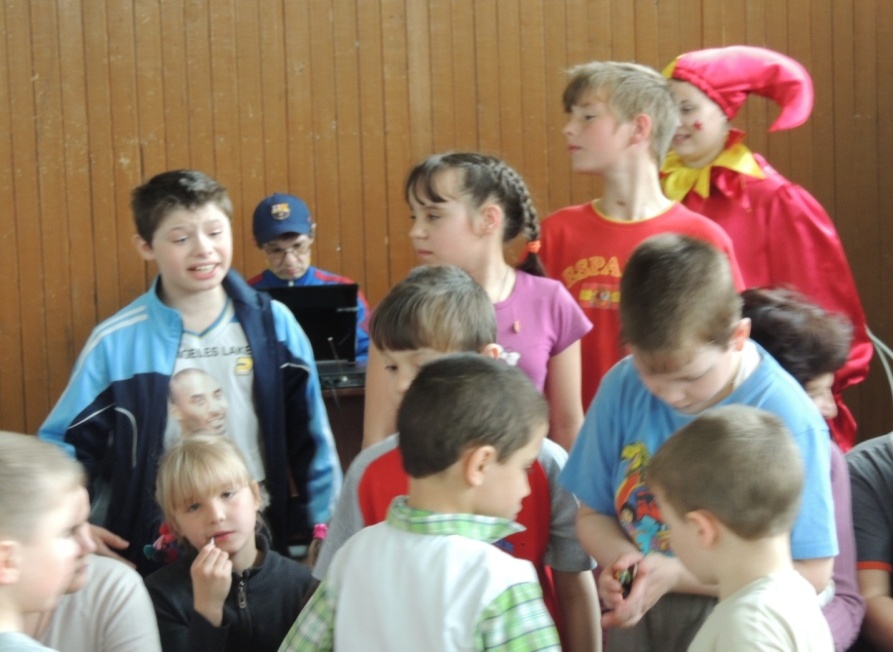 для воспитанников «Детского дома № 2 для детей-сирот и детей, оставшихся без попечения родителей»
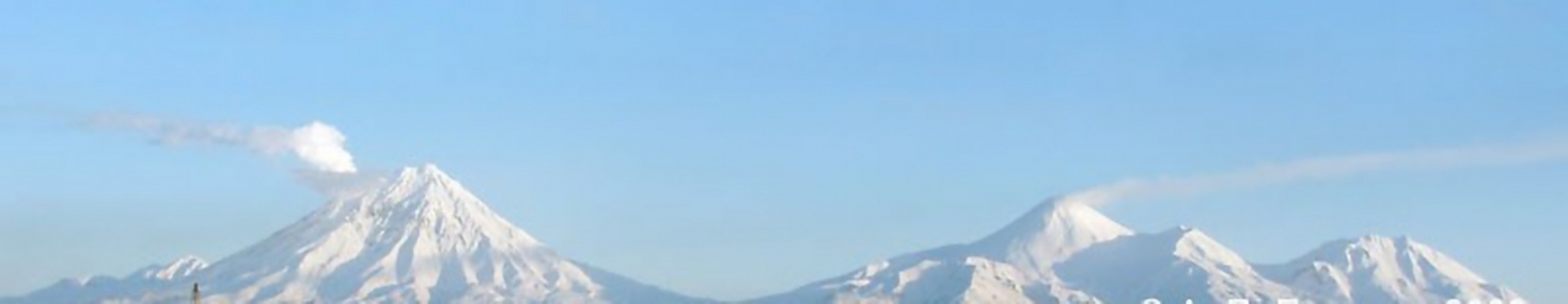 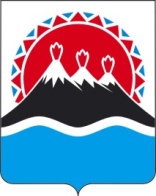 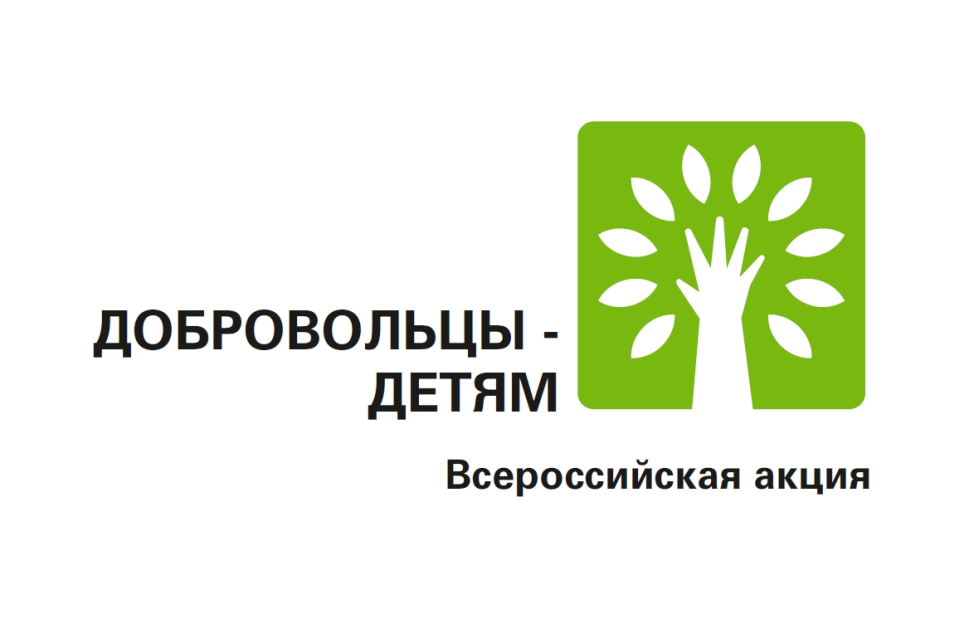 Агентство по занятости населения и миграционной политике  Камчатского края
Мероприятия
  «Компас в мире профессий»
  «Все работы хороши - выбирай на вкус»
Приняли участие:
  28 детей-сирот,
  14 добровольцев,
    5 представителей общественных организаций,
   4 представителя органов власти
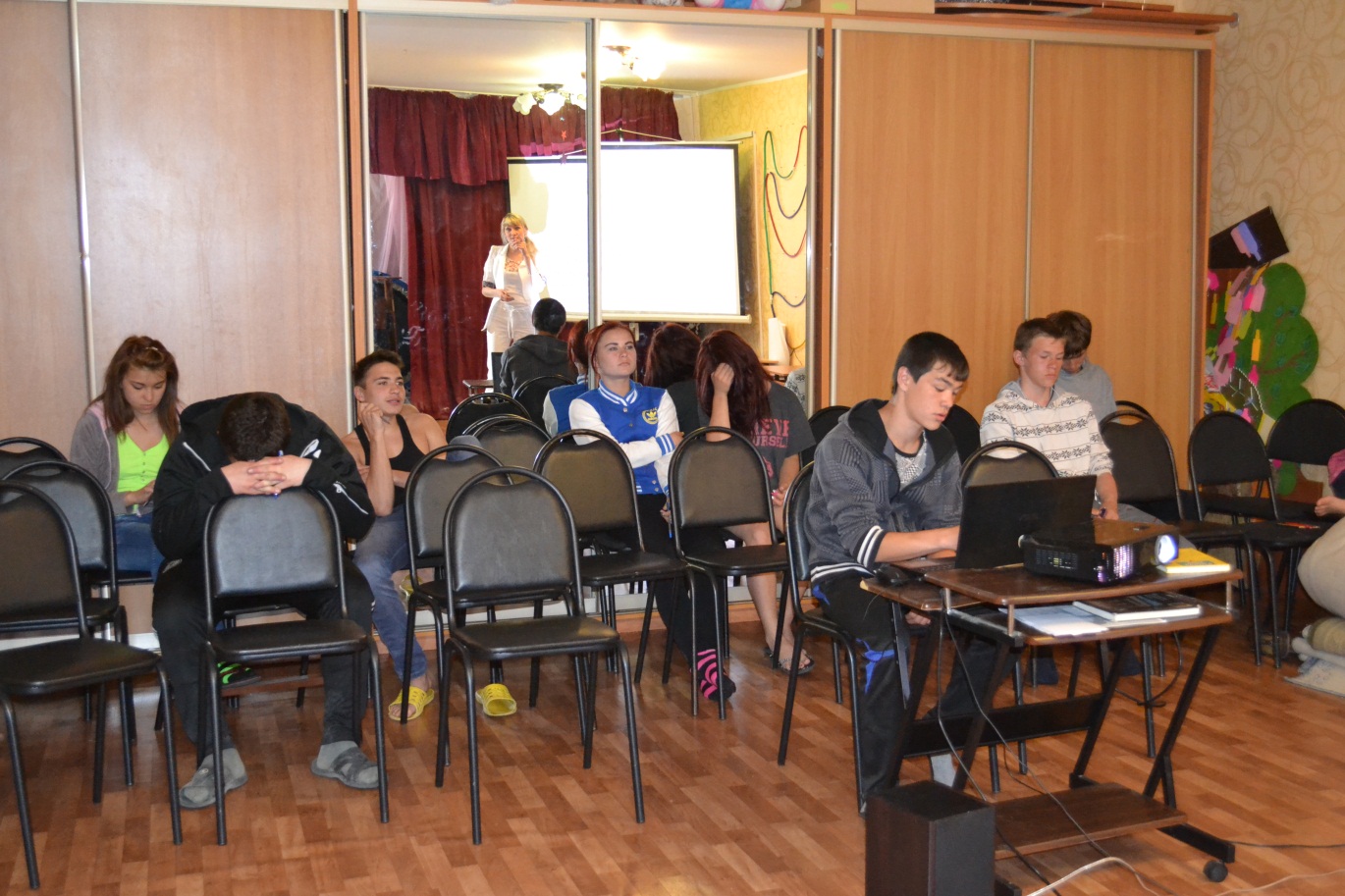 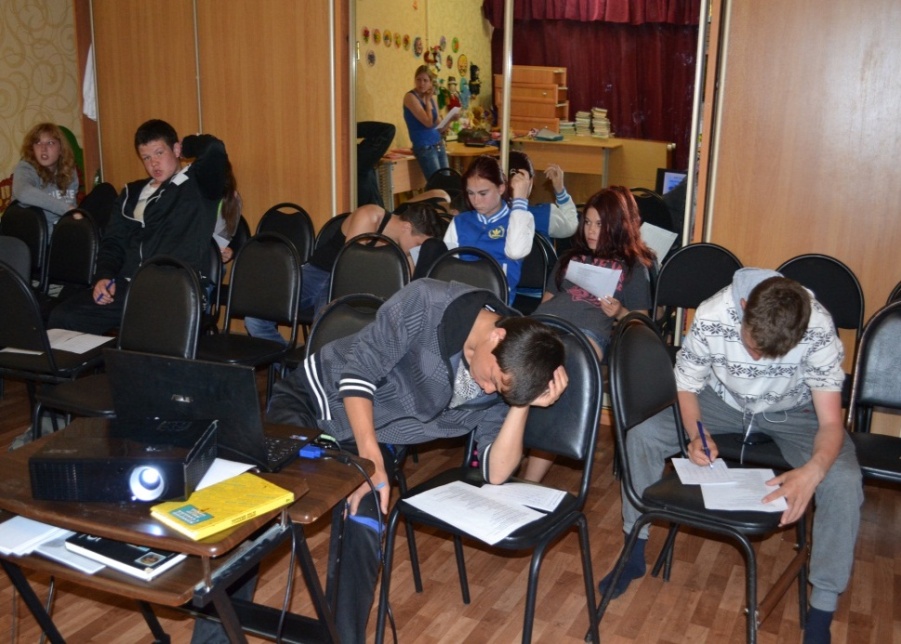 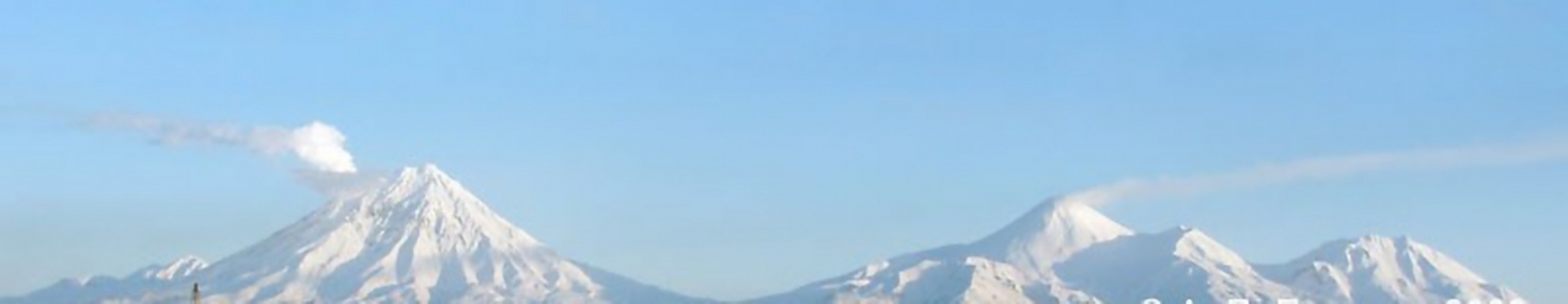 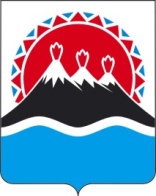 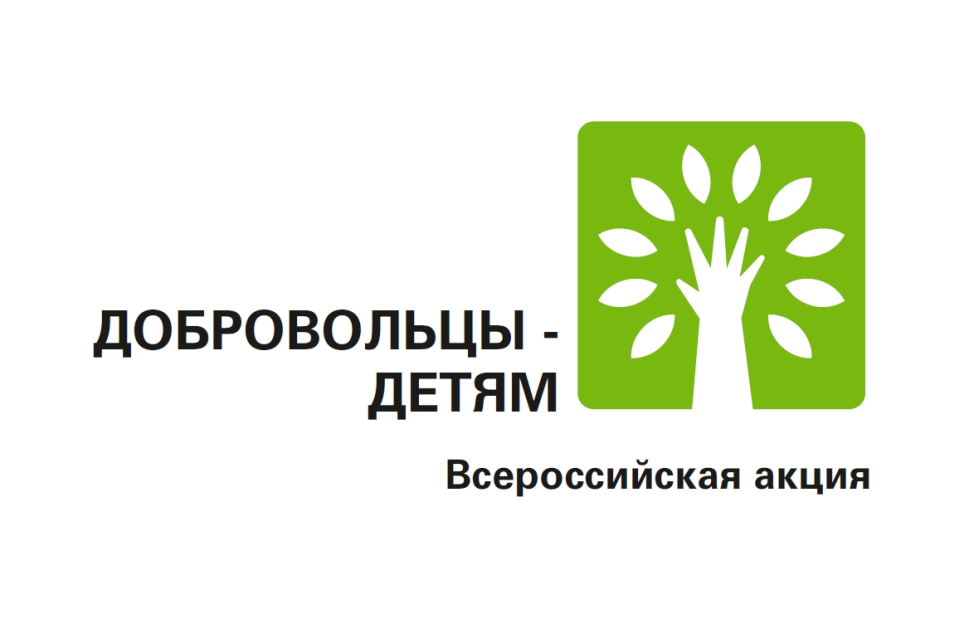 Департамент социального развития администрации Петропавловск-Камчатского городского округа
Мероприятия:
 В рамках Международного дня детского телефона доверия
 Организация посещения киноцентра «Пирамида» для детей-инвалидов и несовершеннолетних детей из малообеспеченных семей.
 Туристическая экскурсия по православным местам Петропавловска-Камчатского для детей, находящихся в трудной жизненной ситуации, и волонтеров.
  Проведение праздничных мероприятий для детей на игровой площадке ТЦ «Евразия» и площадке МБОУ ДОД «Дом детского творчества «Юность»
 Проведение общелагерных и отрядных мероприятий «Дружба крепкая»
 Проведение спортивных соревнований между оздоровительными лагерями
 Поздравление супружеских пар, посвященное
 Всероссийскому дню семьи, любви и верности
 Приобретение билетов в киноцентр и театр для детей, 
находящихся в трудной жизненной ситуации, и волонтеров.
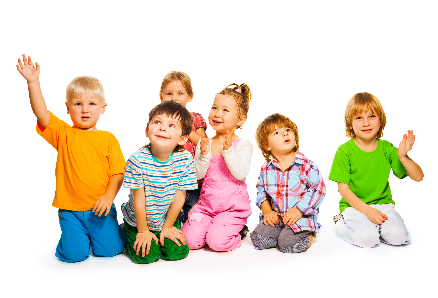 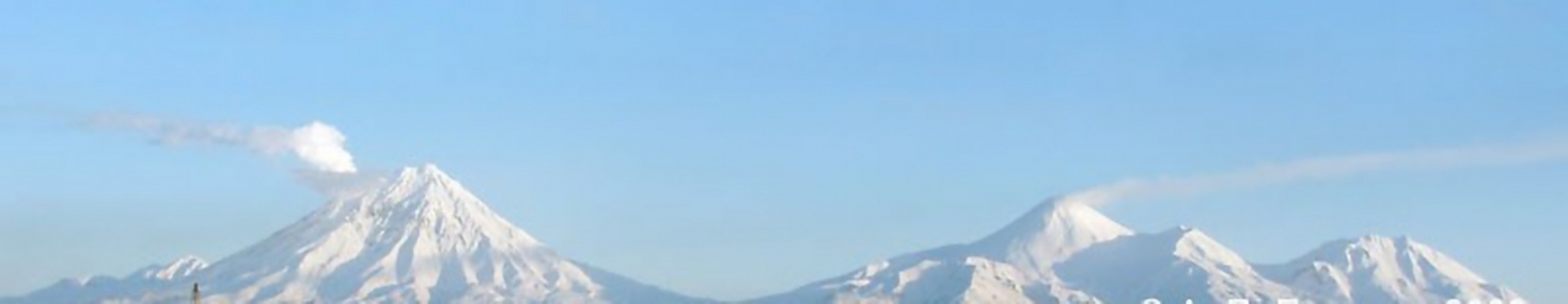 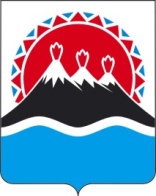 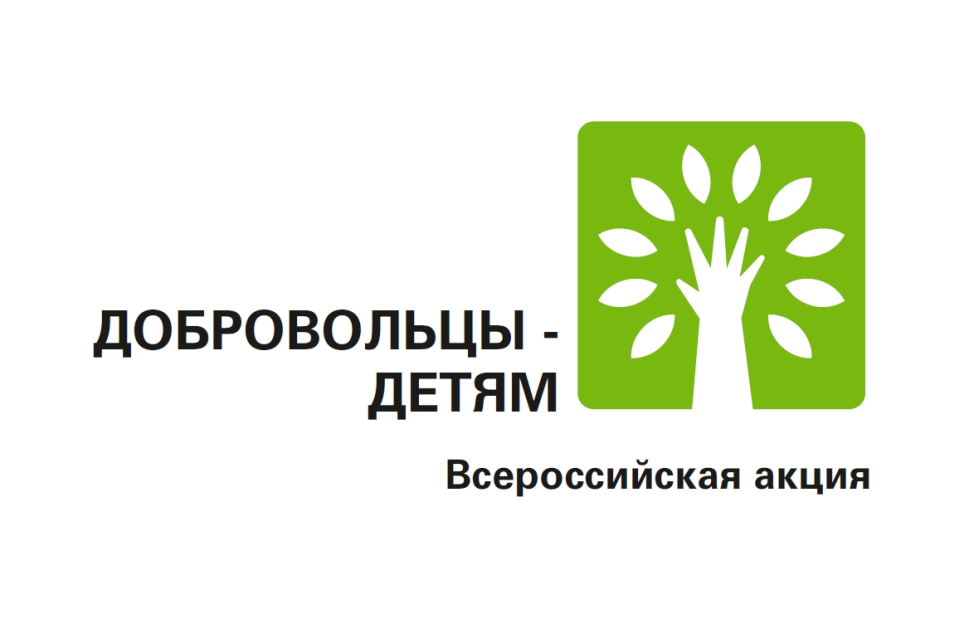 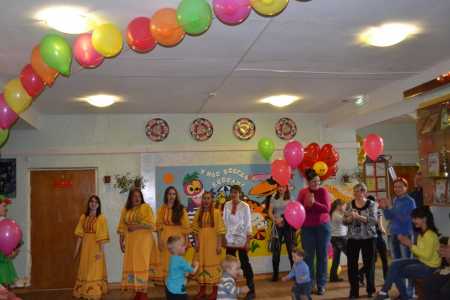 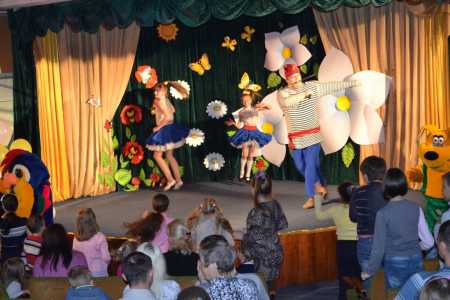 Приняли участие:
  11 390 человек,
  2 300 добровольцев,
  16 организаций,
   6 общественных организаций
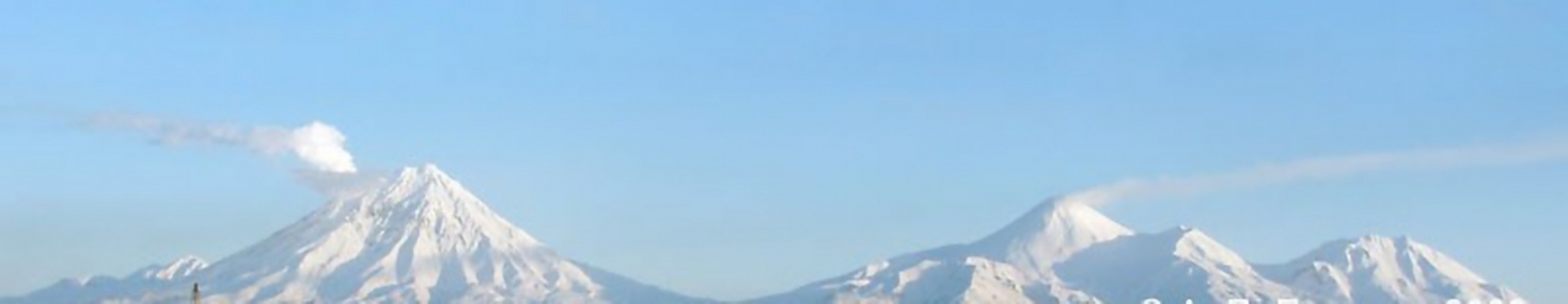 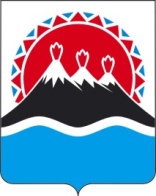 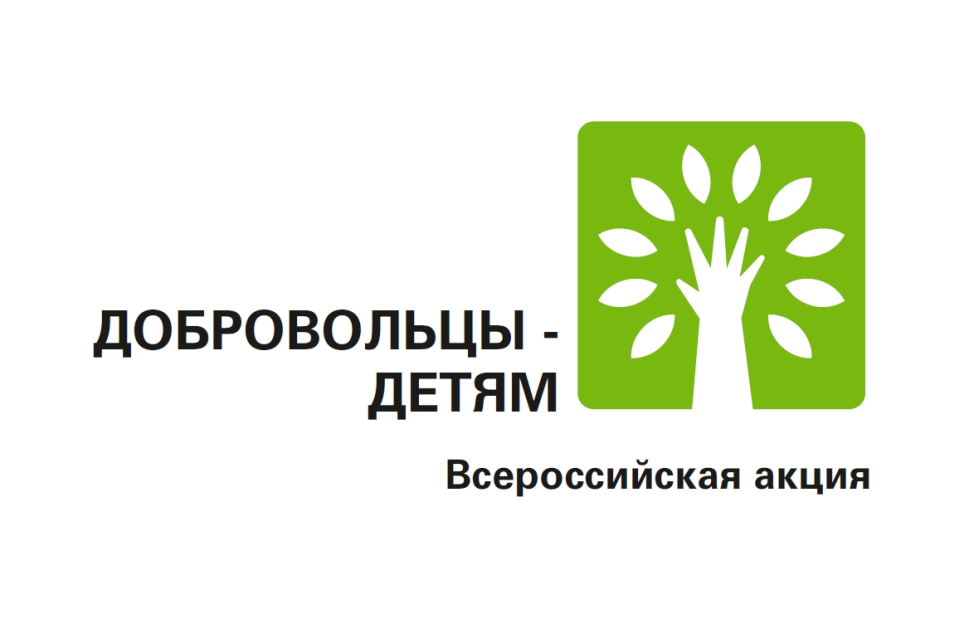 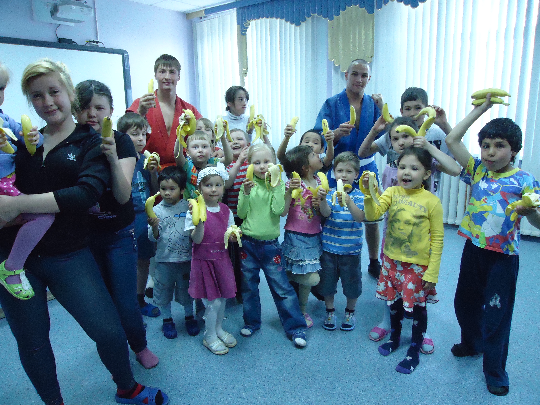 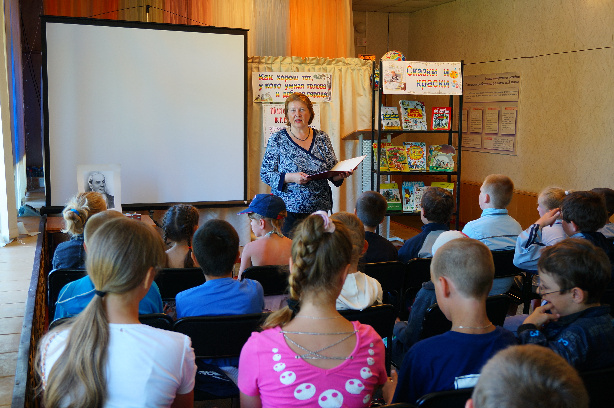 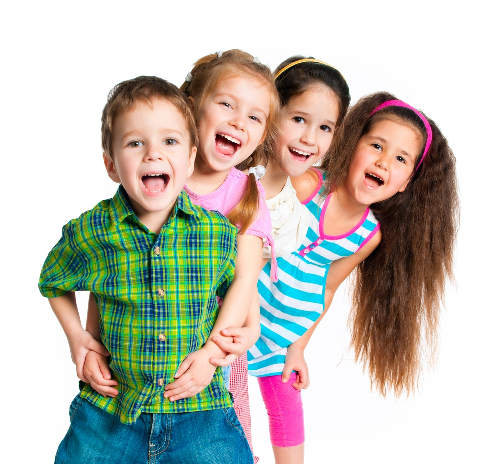 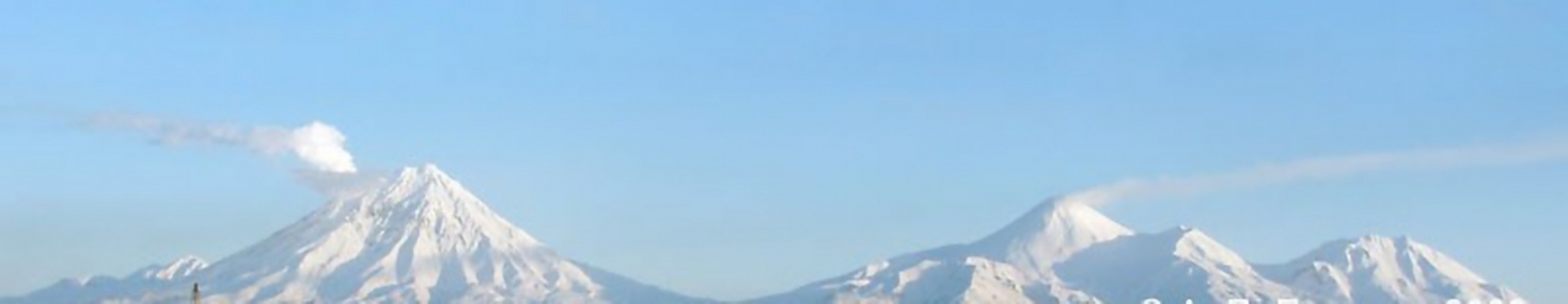 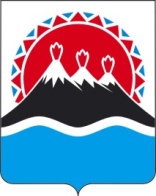 Краевое государственное автономное учреждение социальной защиты«Камчатский социально-реабилитационный центр для несовершеннолетних»
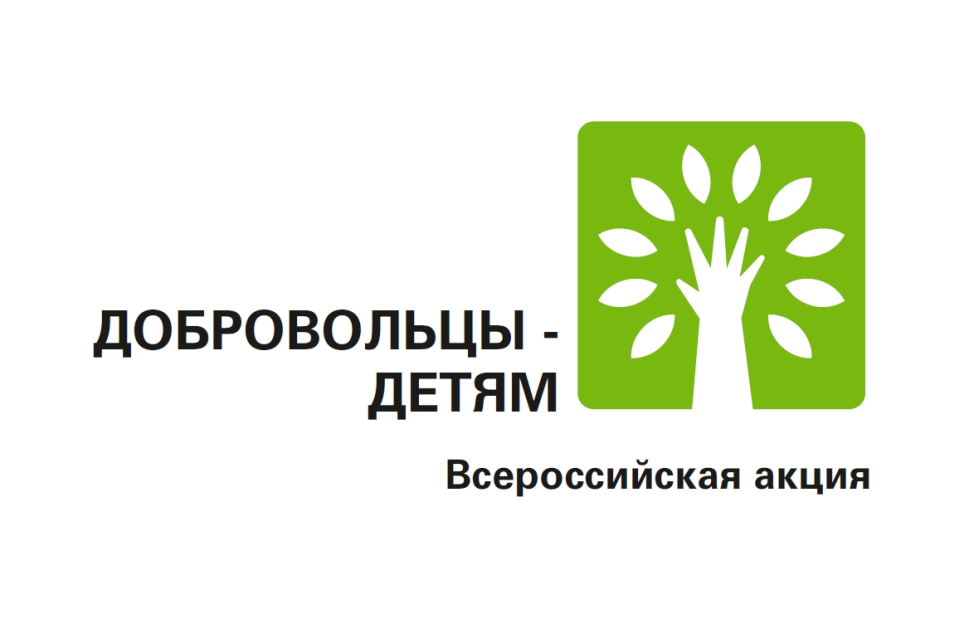 Мероприятия
  акция «Планета добра»
  акция «Я помню, я горжусь»
  «Семья –это свято», 
  клуб «Семейная академия»
  акция «Вы не одни»
  развлекательная программа «Добрые встречи в стране детства» 
   развлекательное мероприятие «Ты и я плюс друзья»
 клуб выходного дня «В кругу друзей» для детей-инвалидов и их родителей
- цикл мероприятий, посвященных Великой отечественной войне
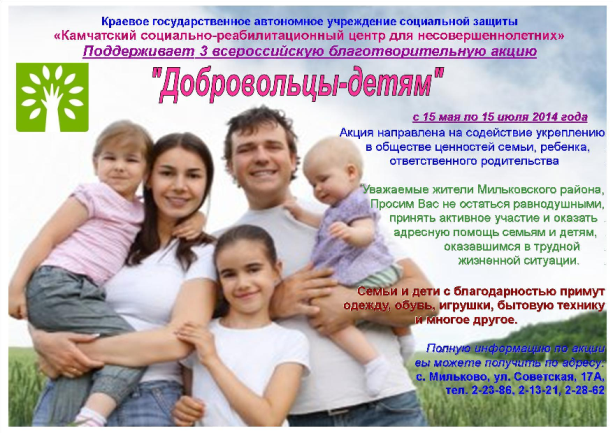 Приняли участие:
  1 174 человека,
  558  добровольцев,
    59 организаций,
   3 общественных организации
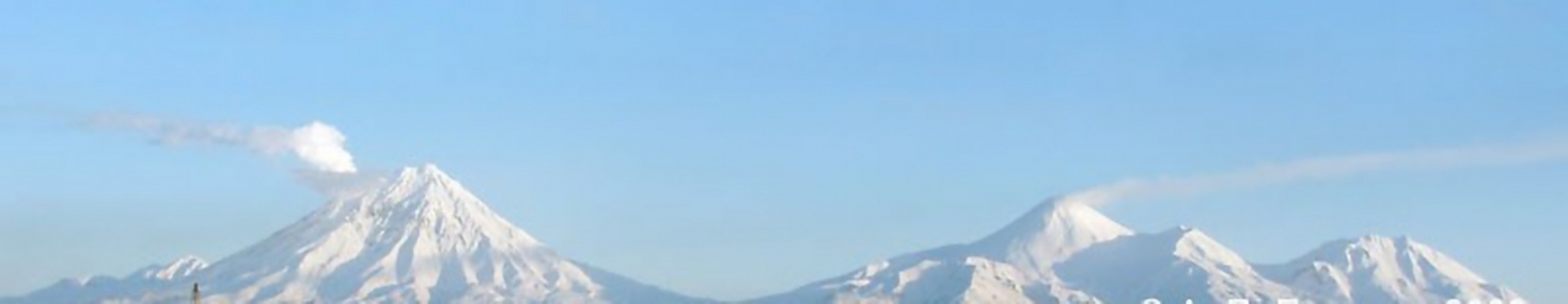 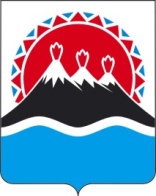 Краевое государственное автономное учреждение социальной защиты«Камчатский центр социальной помощи
 семье и детям»
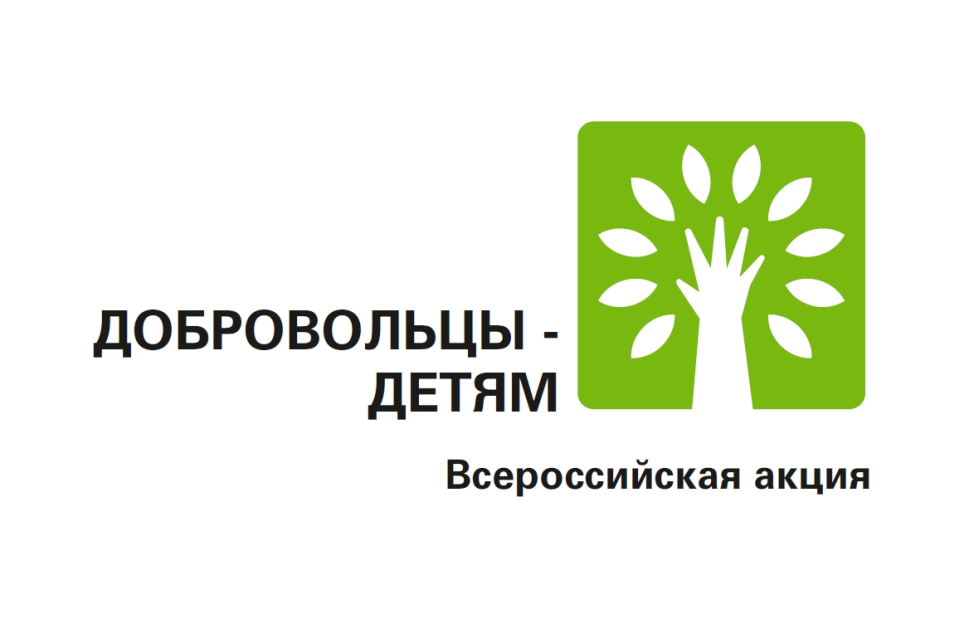 Мероприятия
  Акция  «Храните тепло семейного очага»
  Концерт « Семья –начало всех начал»
  Мероприятия в рамках Международного дня телефона доверия
  Мероприятия в рамках Международного дня защиты детей
 Развлекательная  программа «Если с другом вышел в путь»
 Игровая программа «Счастливое детство»
 Развлекательные мероприятия в роллердроме
 Мероприятия, посвященные Дню Победы
 Акция «Я помню, я горжусь»  
 Театрализованное представление студии «Маленький капитан»
 Акция «Мы за здоровый образ жизни»
 Организация и проведение краевого конкурса «Семья Камчатки»
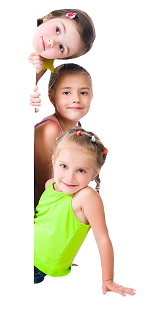 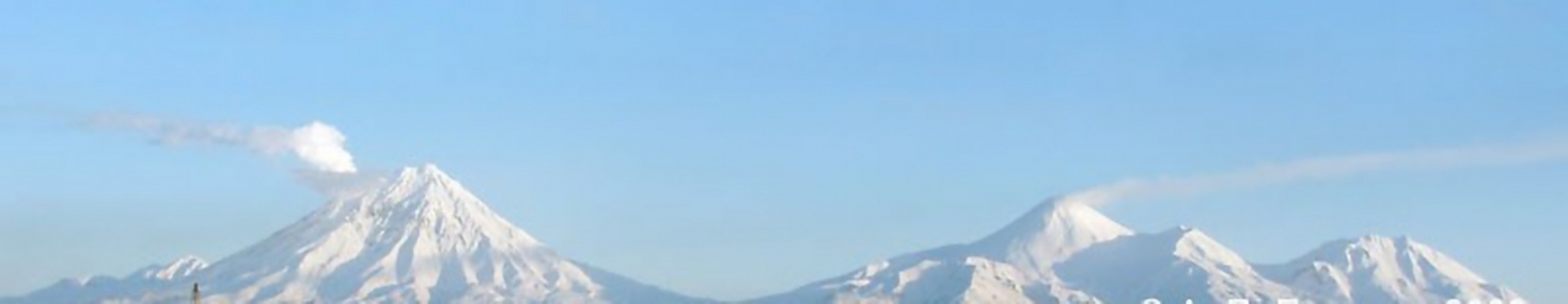 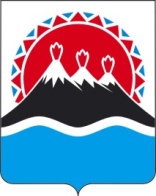 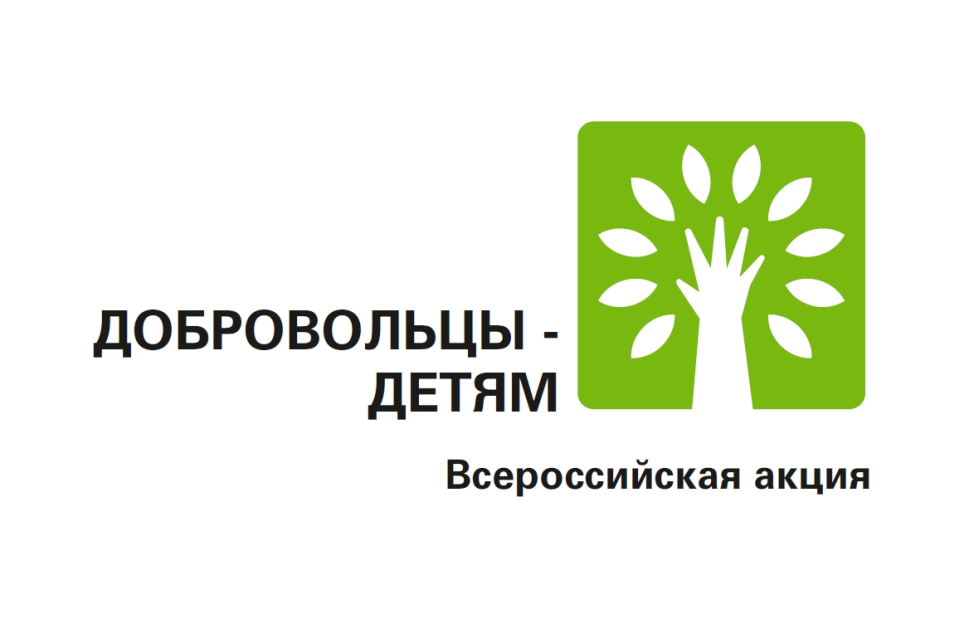 Приняли участие:
  27 154 человека,
  931 доброволец,
    100 организаций, в том числе 13  коммерческих
   4 общественных организации
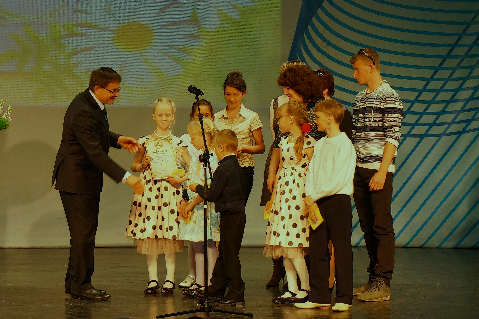 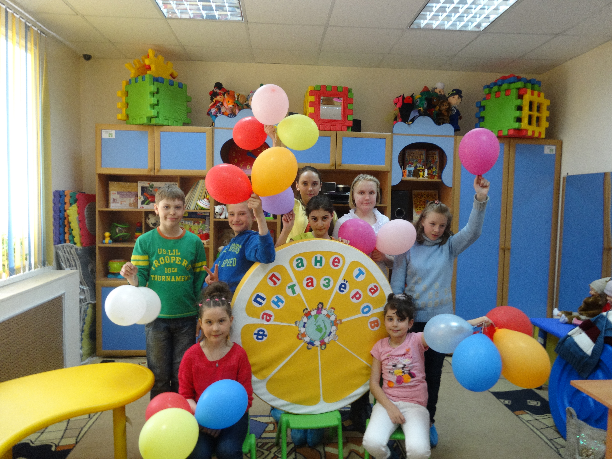 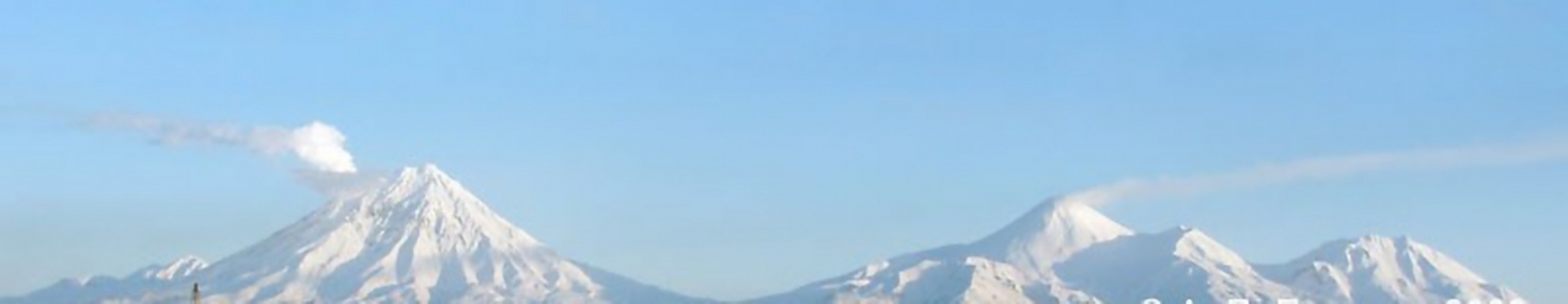 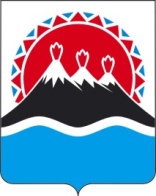 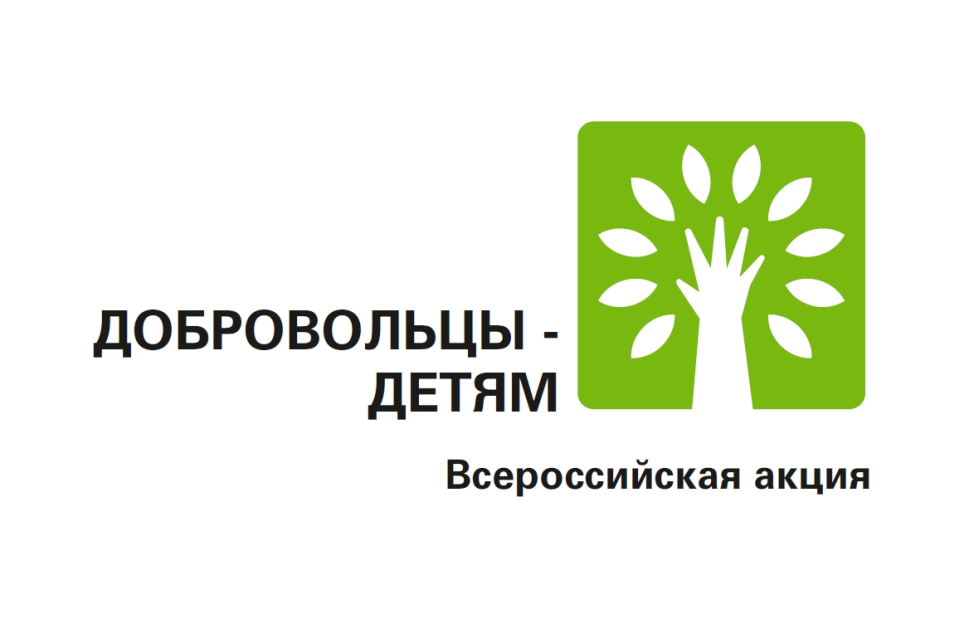 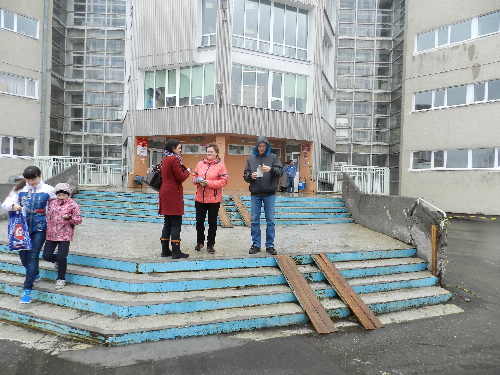 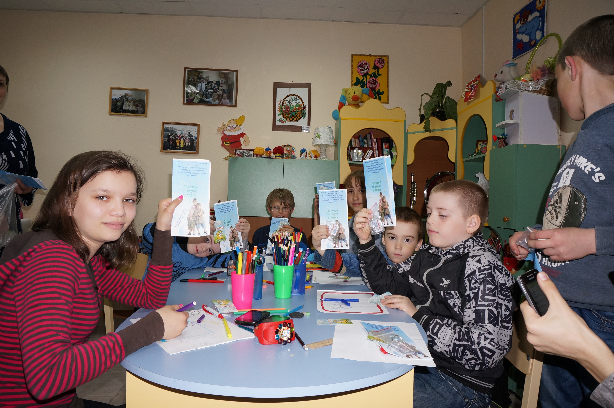 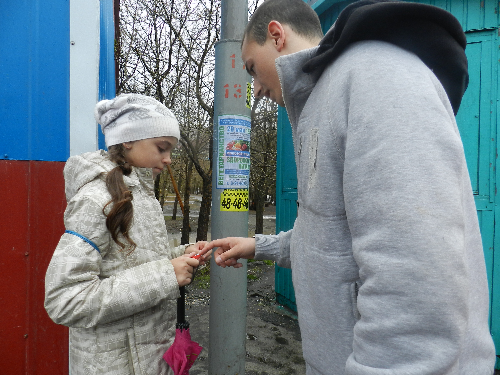 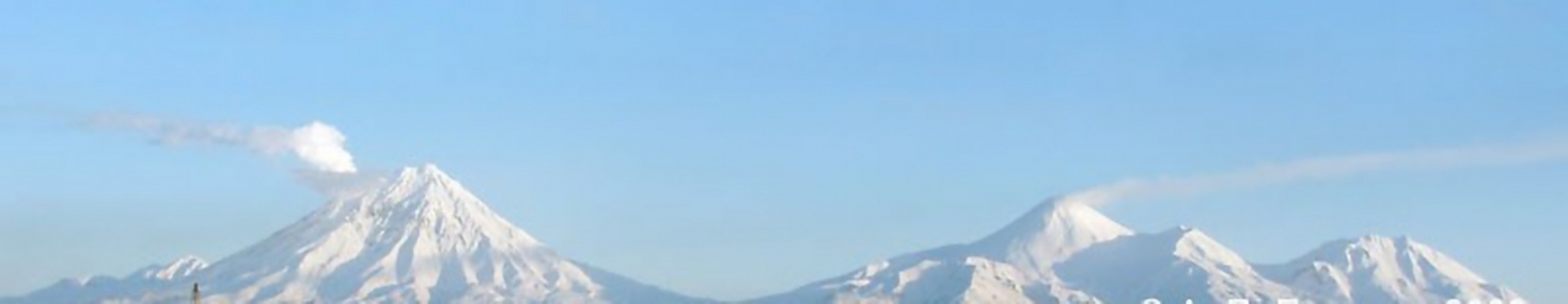 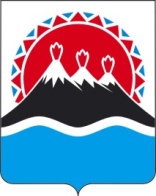 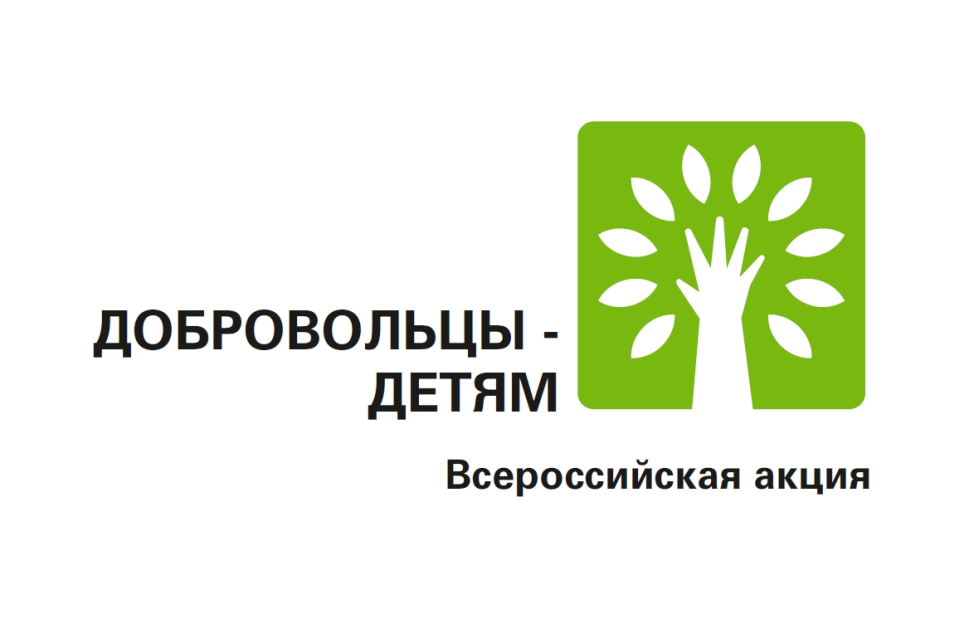 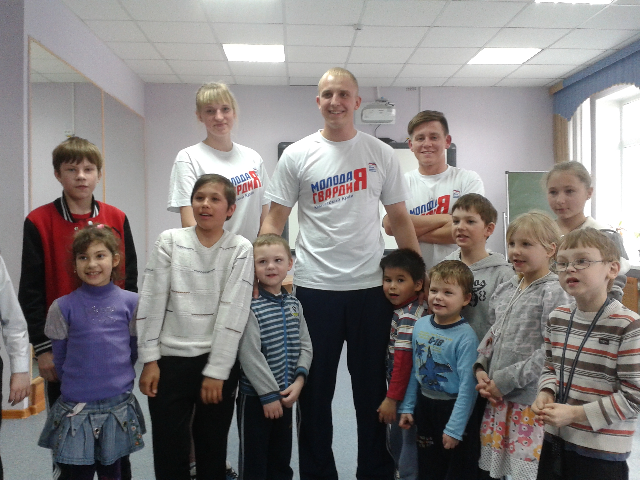 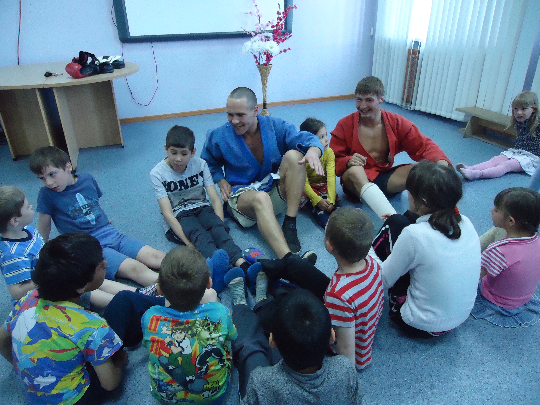 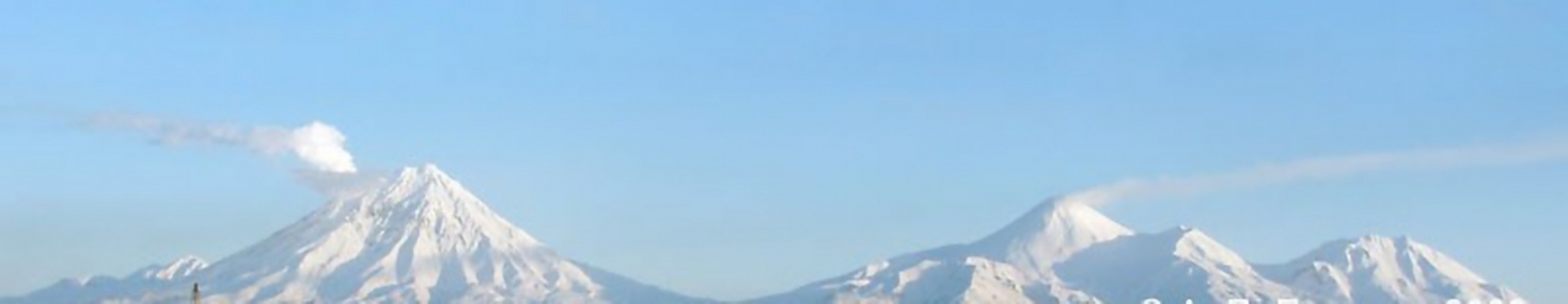 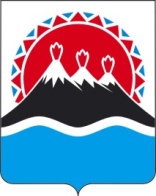 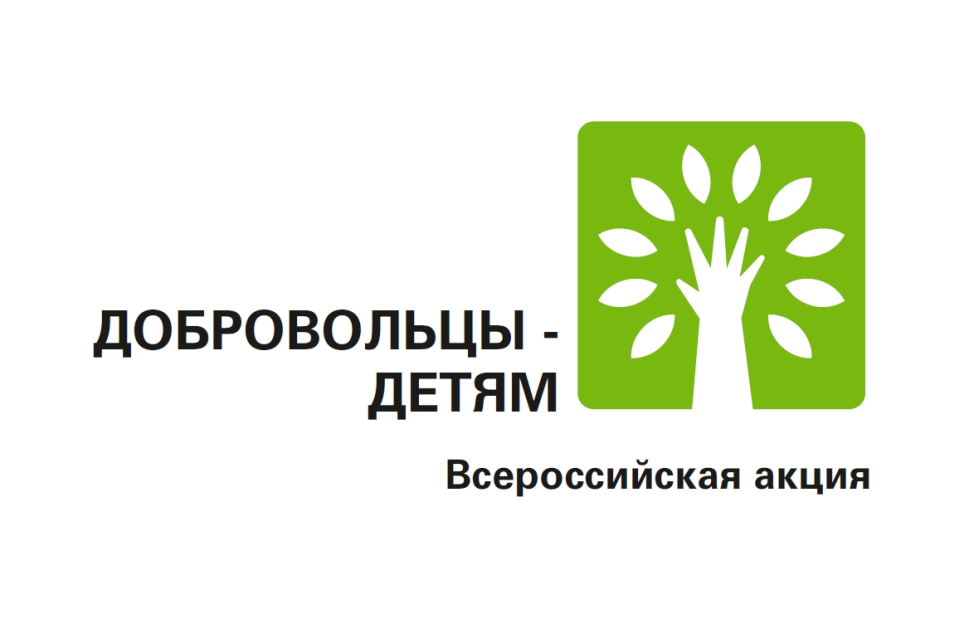 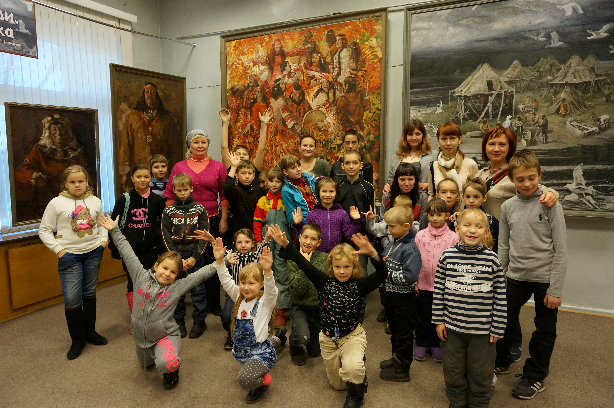 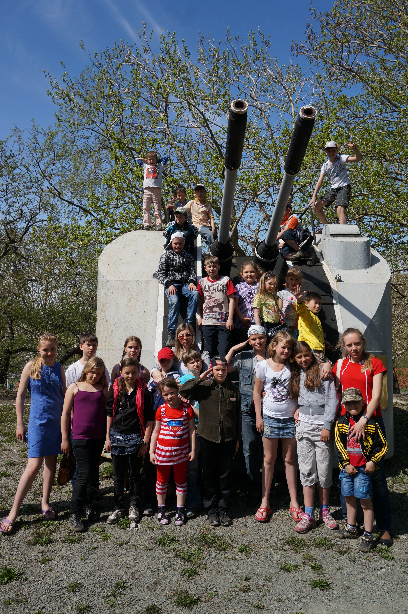 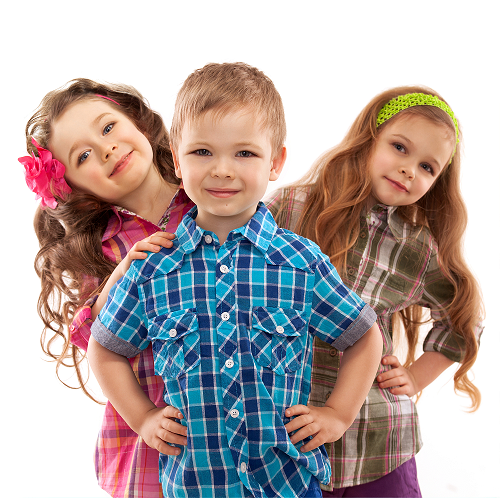 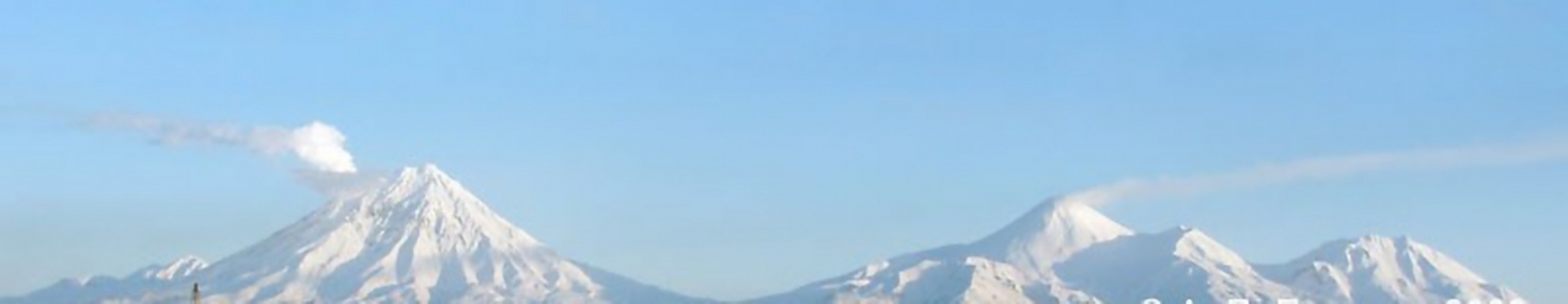 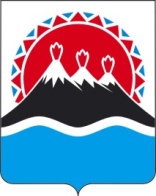 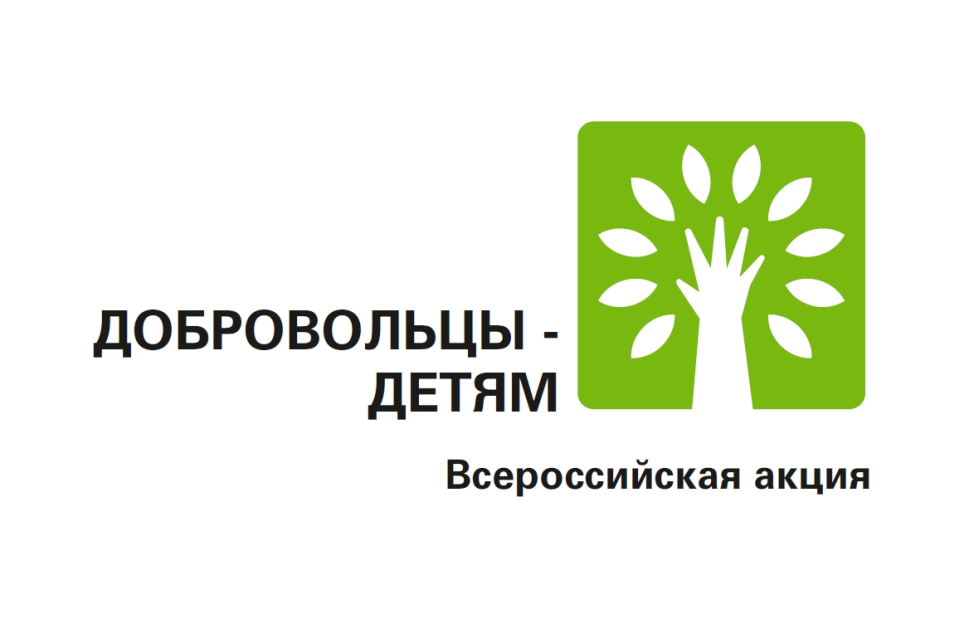 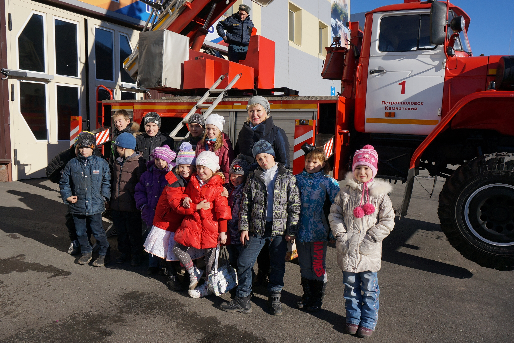 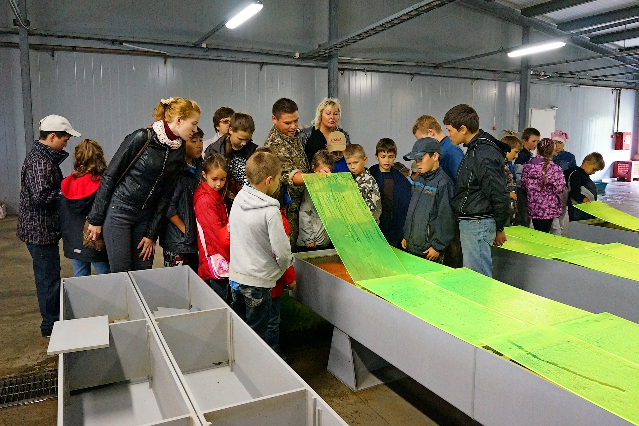 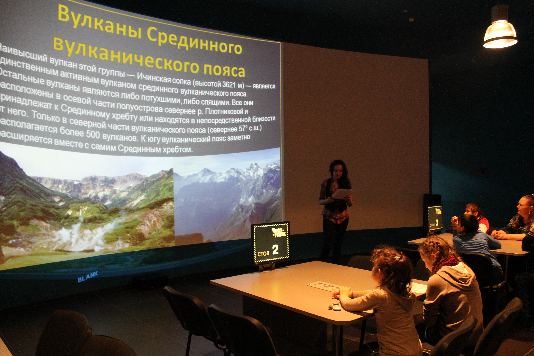 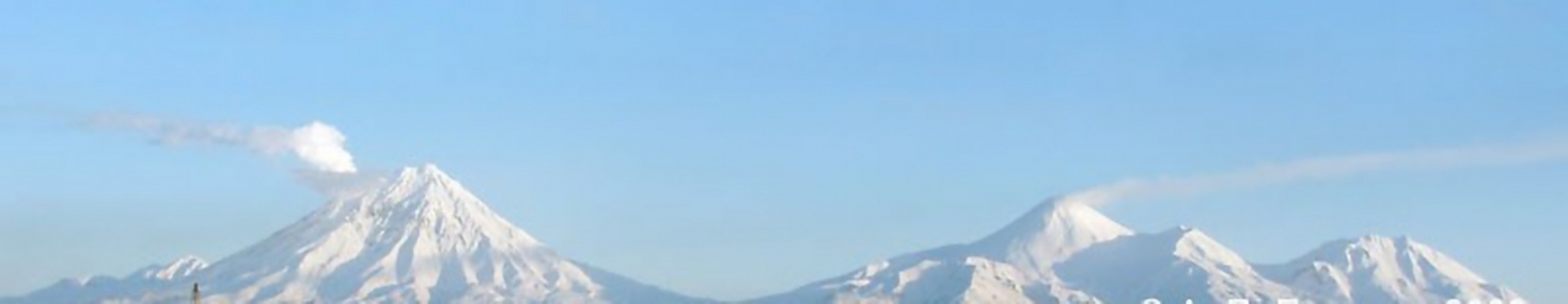 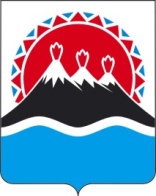 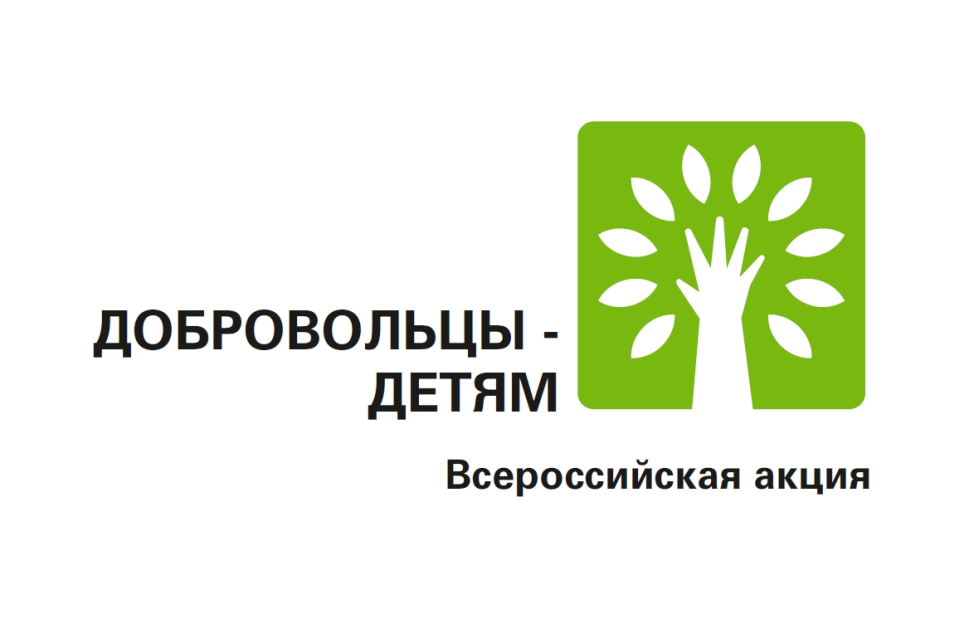 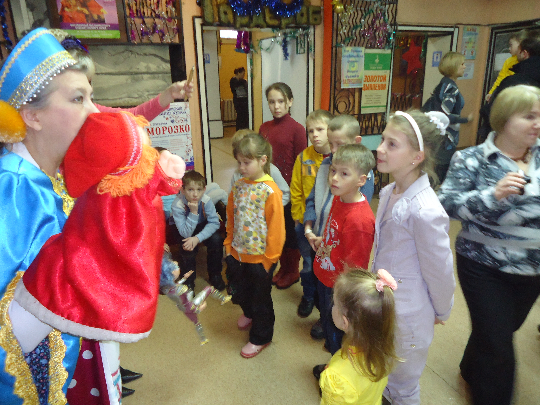 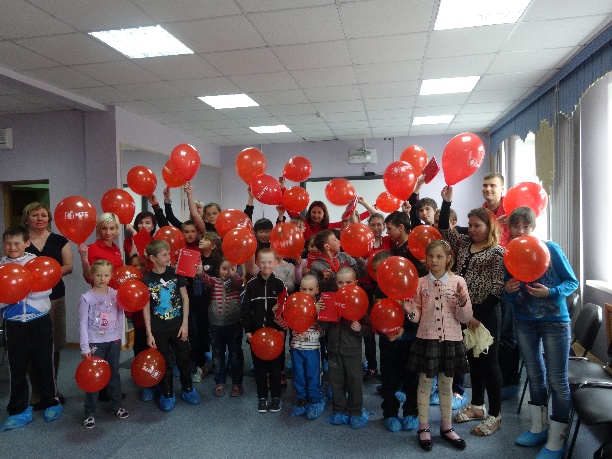 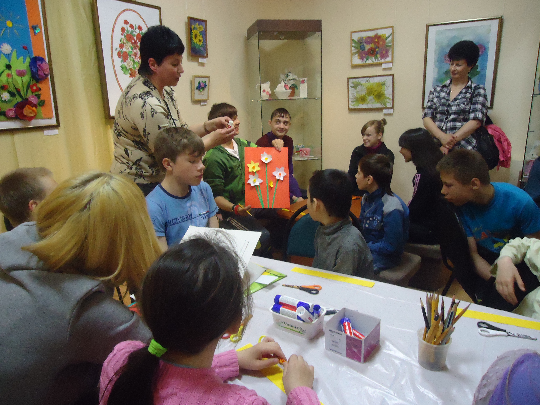 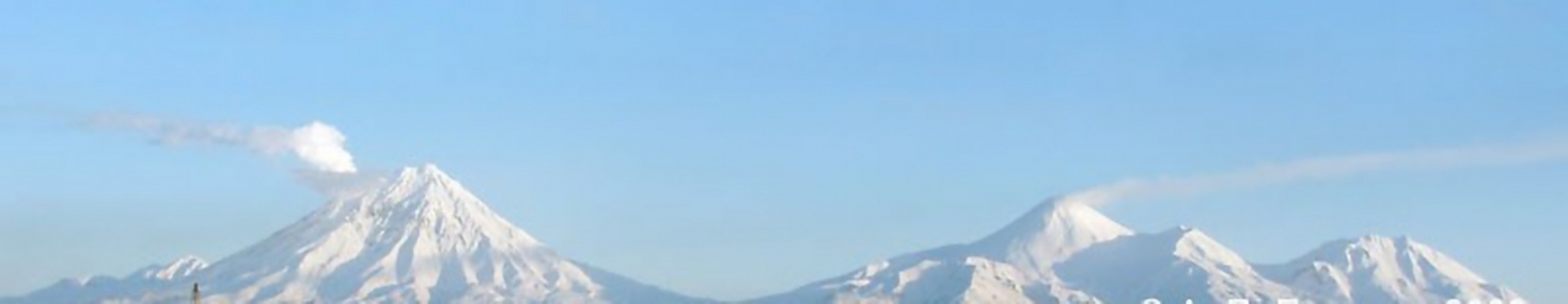